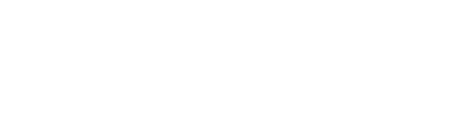 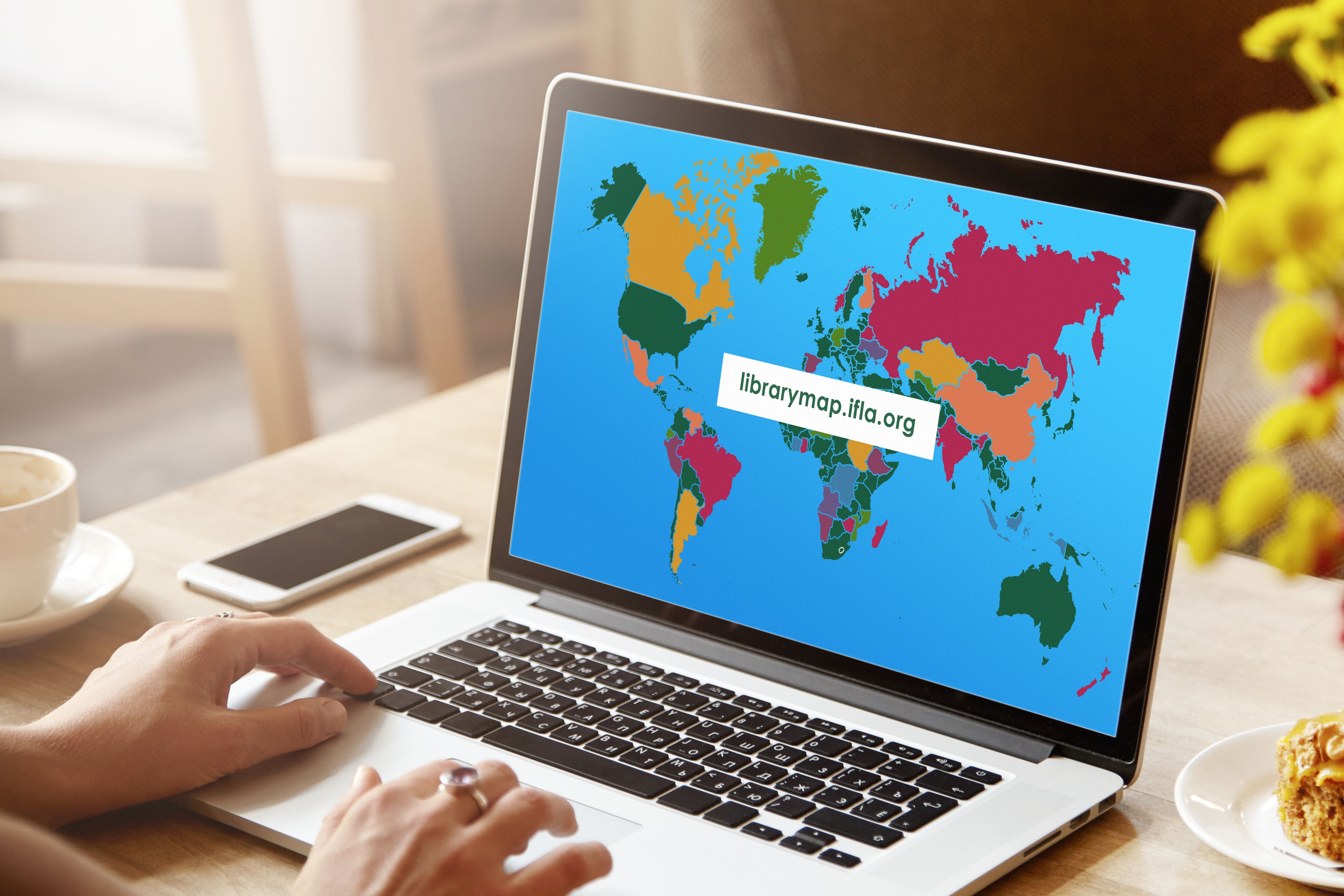 Library Map
of the World
Bookmark the Library Map of the World as your essential advocacy tool!
PART 3
PART 5
PART 1
PART 2
PART 4
Library data
Country profiles
Resources for advocacy
Library Map of the World – 
contents and contributors
SDG stories
Presentation
Outline
librarymap.ifla.org
Library Map of the World – 

 Data  – a source of country-level library statistics covering all library types,
 Country profiles  – a source of information about the library environment, organisations and institutions, policy and legislation, education, and events in each country,
 SDG stories  – a collection of inspiring stories about impactful library programmes contributing to achievement of the UN Sustainable Development Goals.
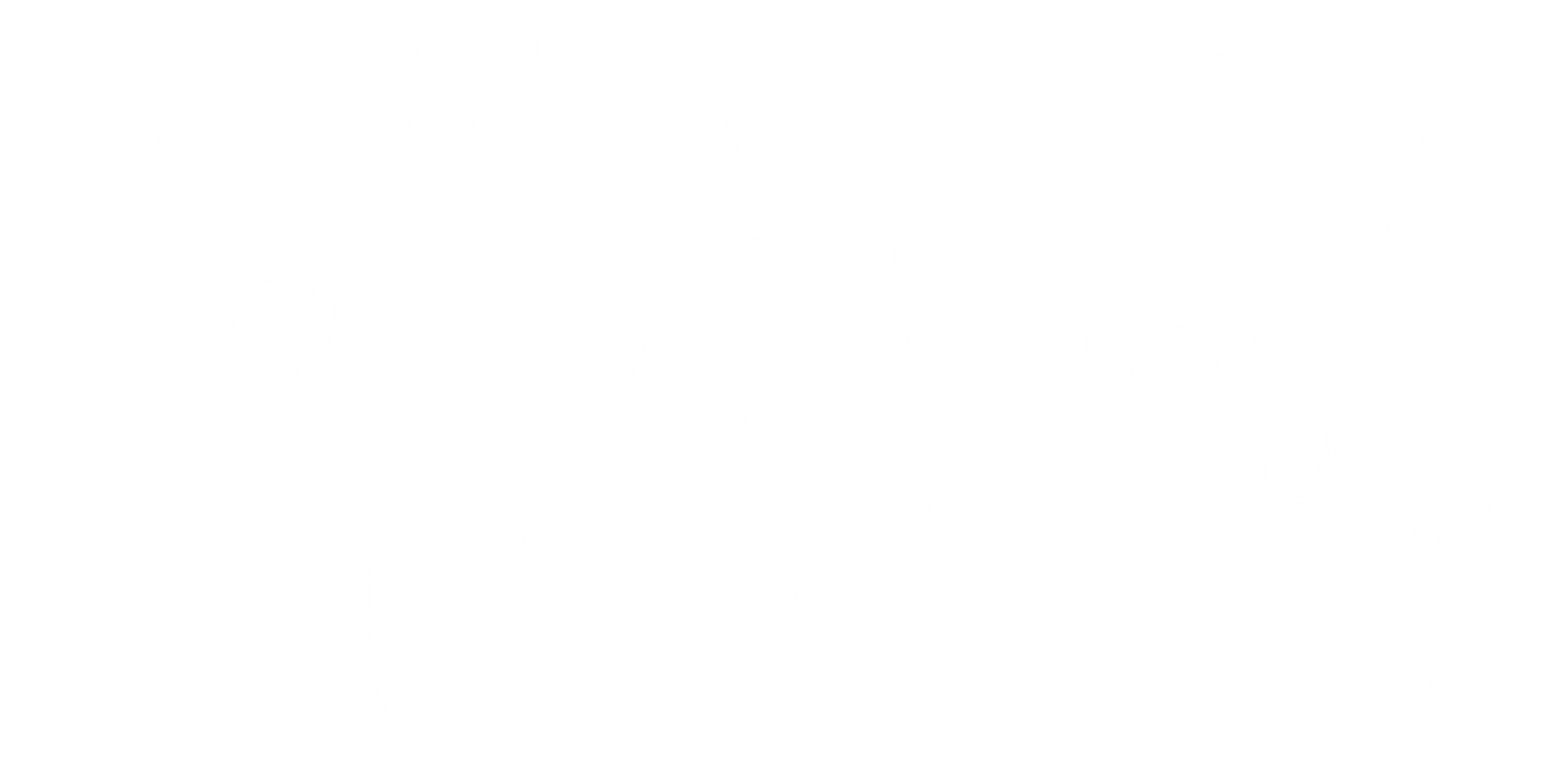 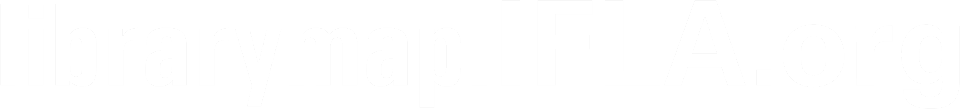 Library Map of the World contents
LIBRARY DATA

134
countries
SDG STORIES

53
stories
COUNTRY PROFILES
26
countries
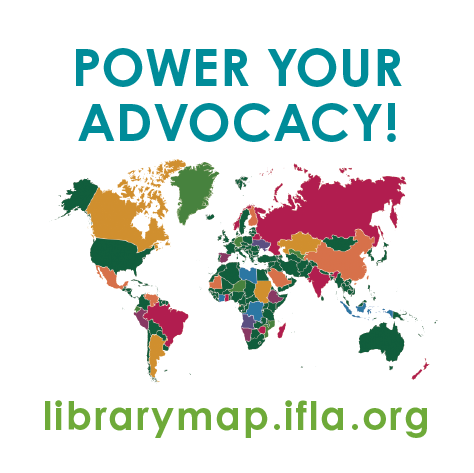 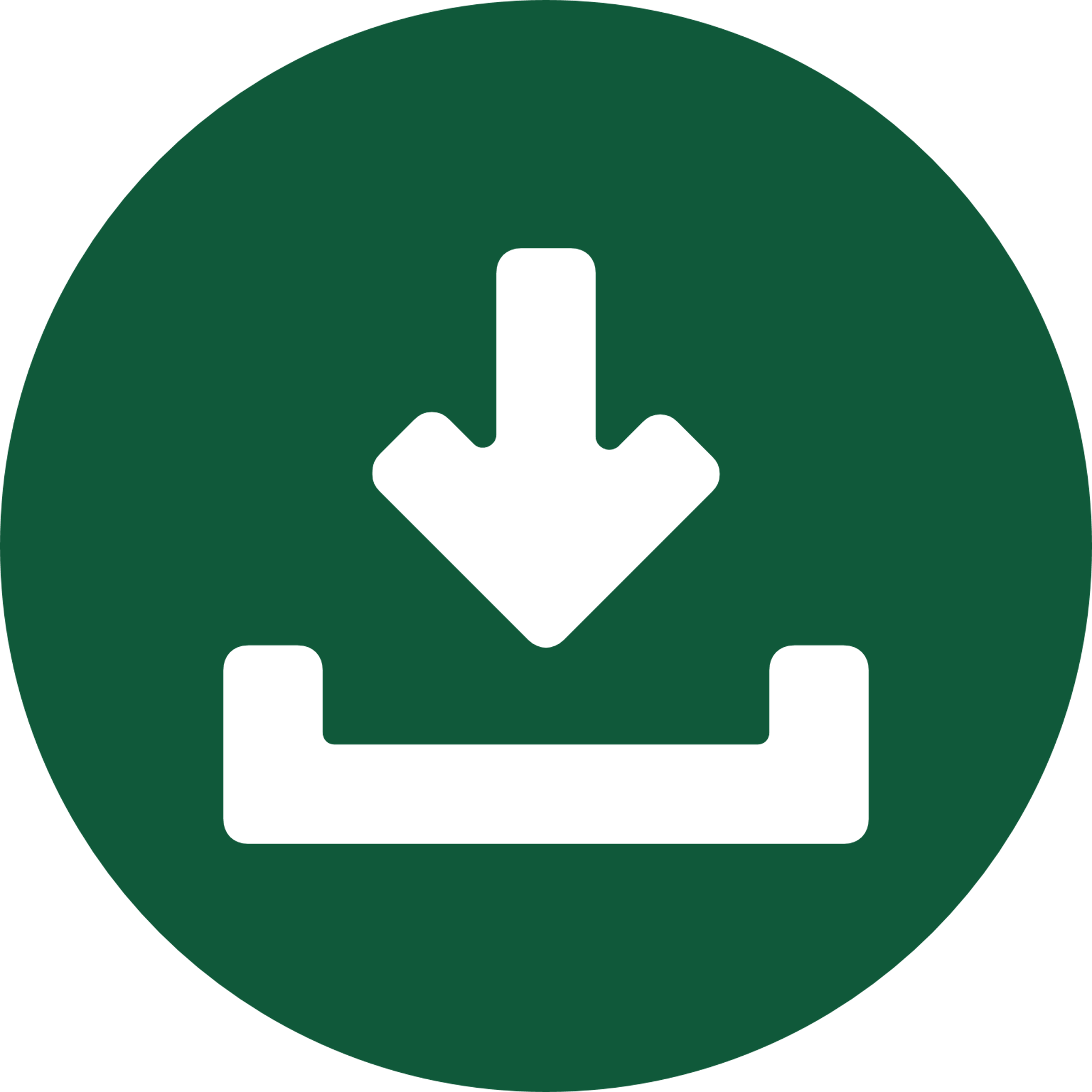 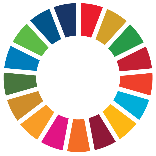 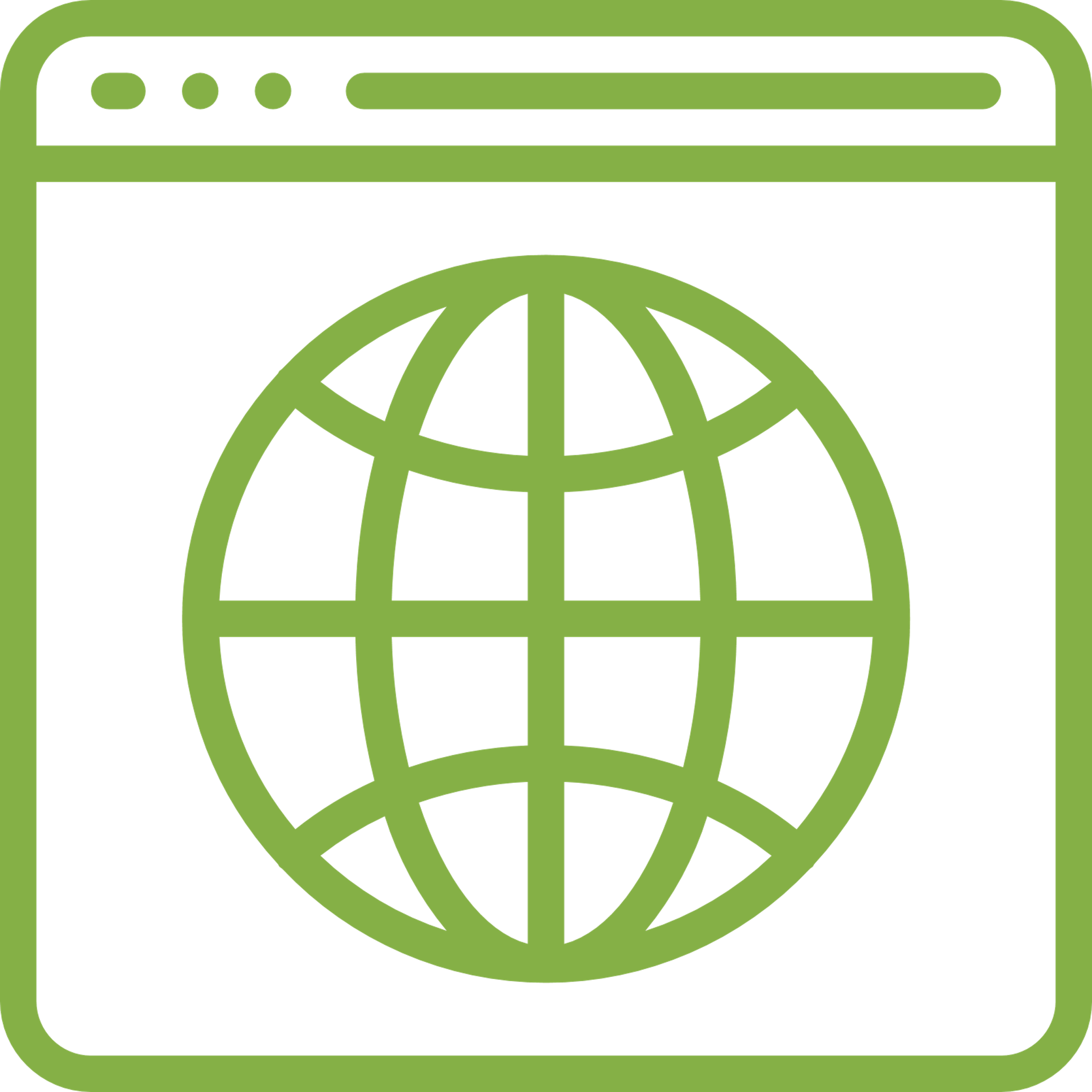 Numbers as of February 2022
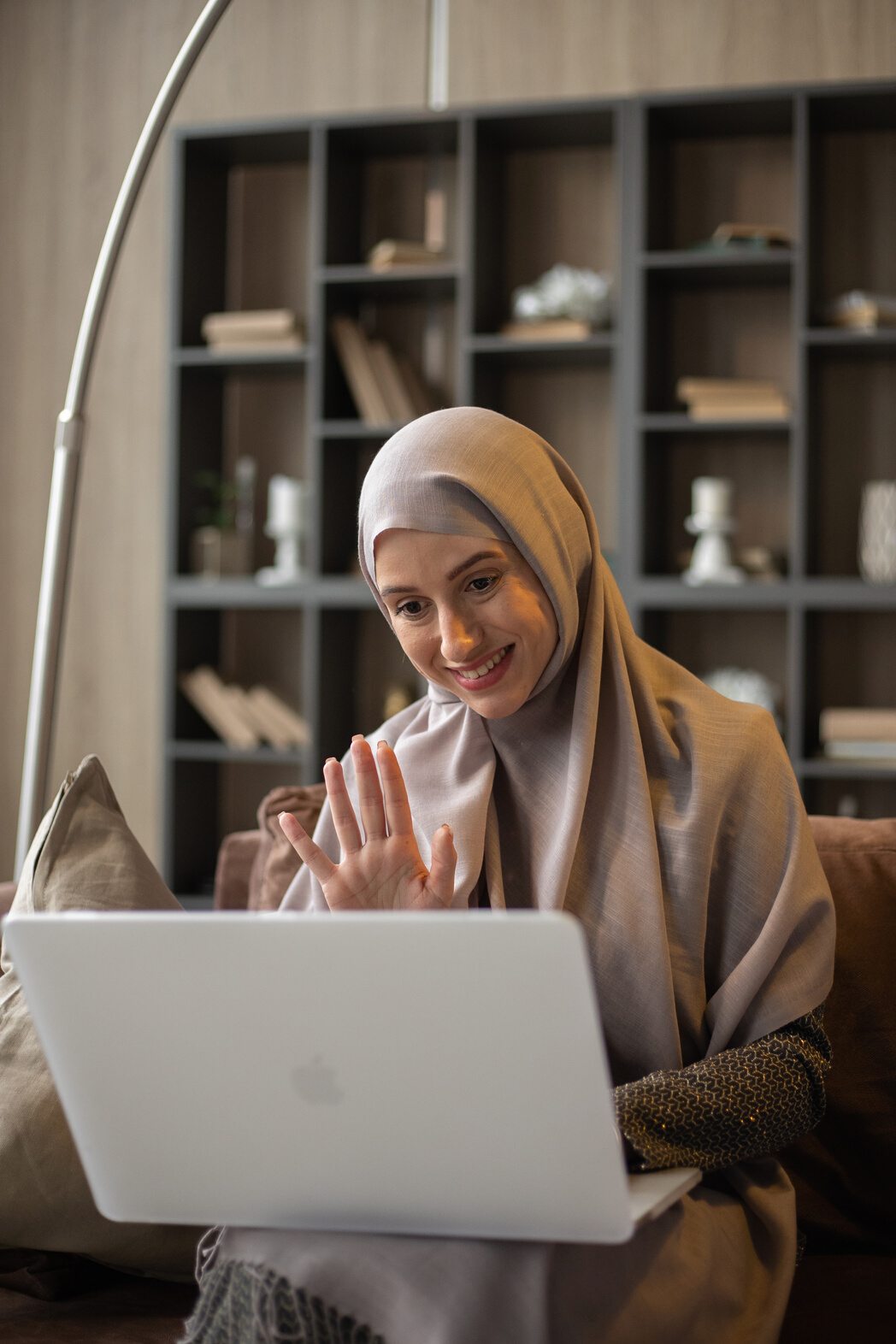 Main contributors
Main contributor – an organisation (national library association, national library or other institution) which committed to contributing data and/or country profile.

Each engaged country has one or two main contributors which:
Take responsibility for collaboration with local partners and stakeholders in their country during data gathering and preparation of content for their country profile,
Act as key contact for the Library Map team during data and content submission and curation.

We now have over 190 established main contributors from around 170 engaged countries and territories worldwide.
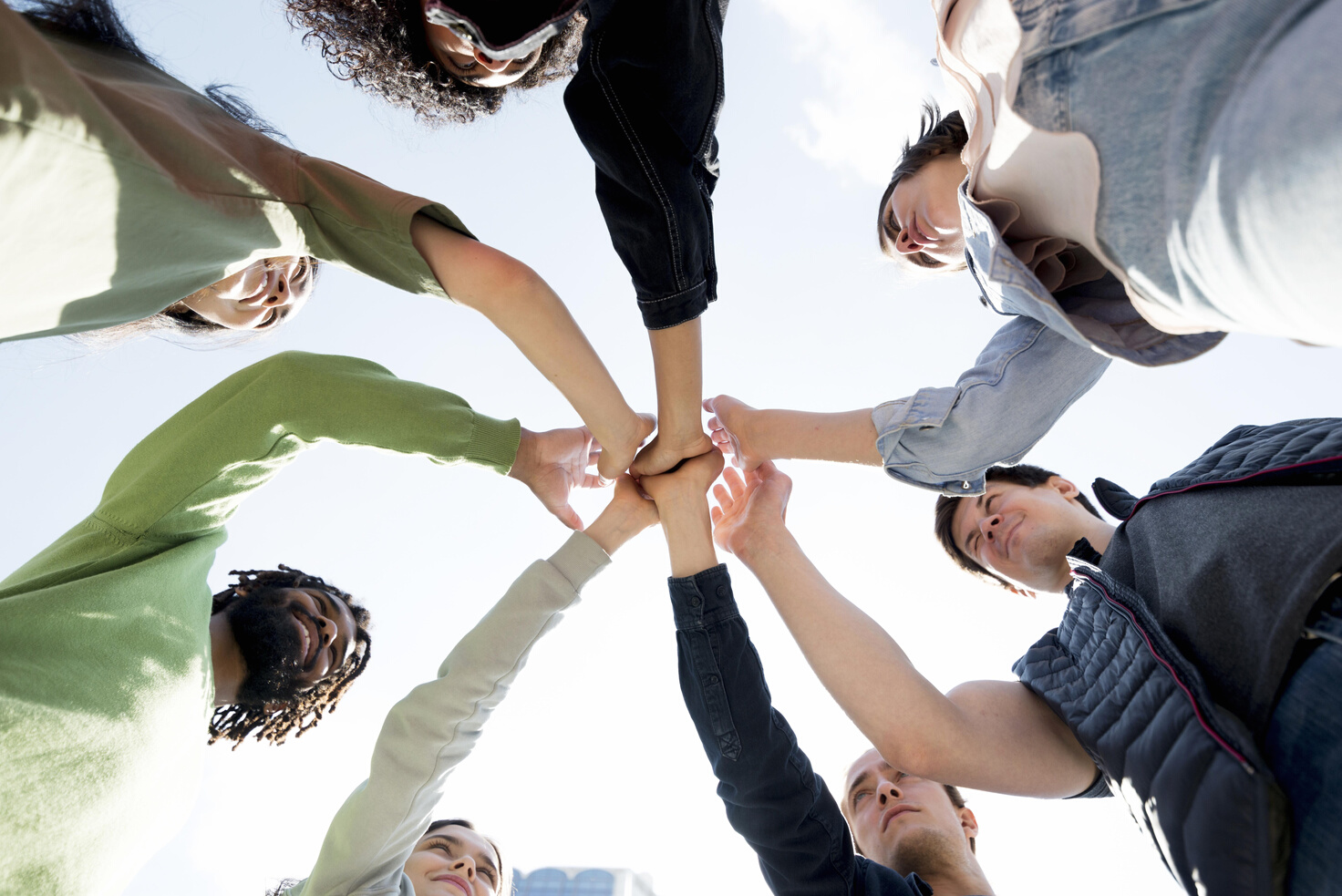 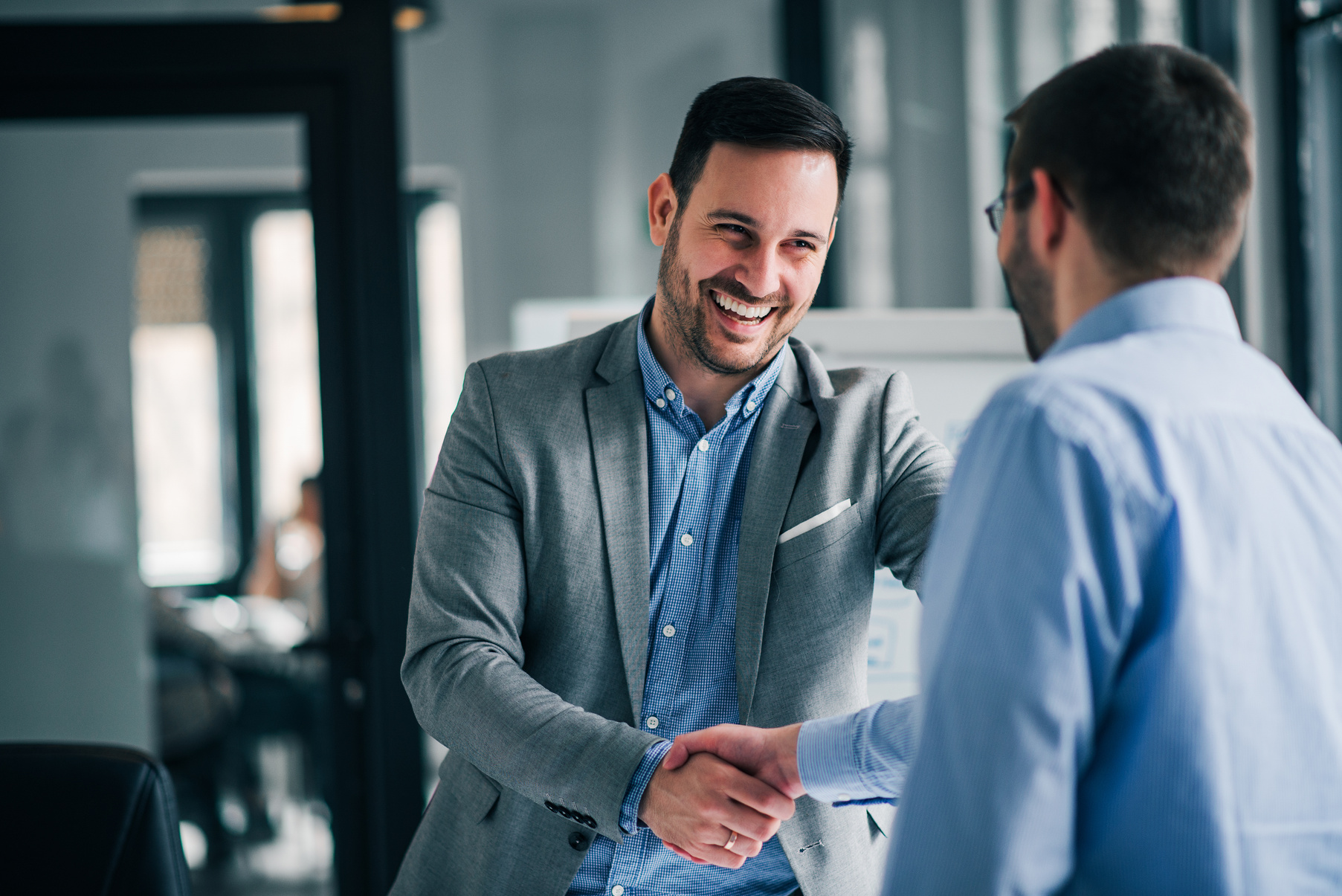 Our main contributors
Numbers as of January 2022
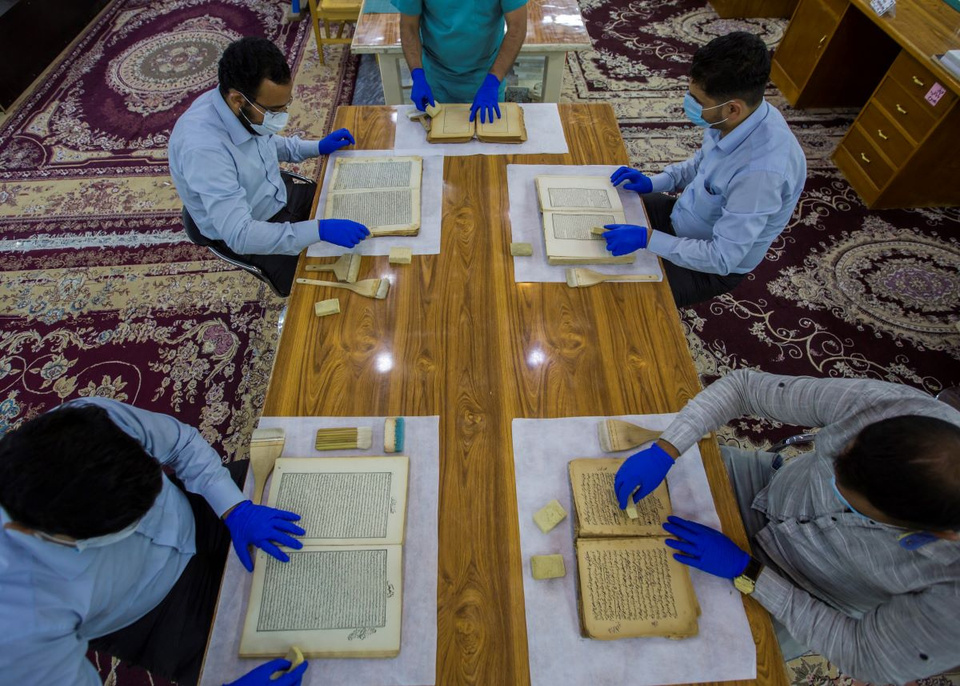 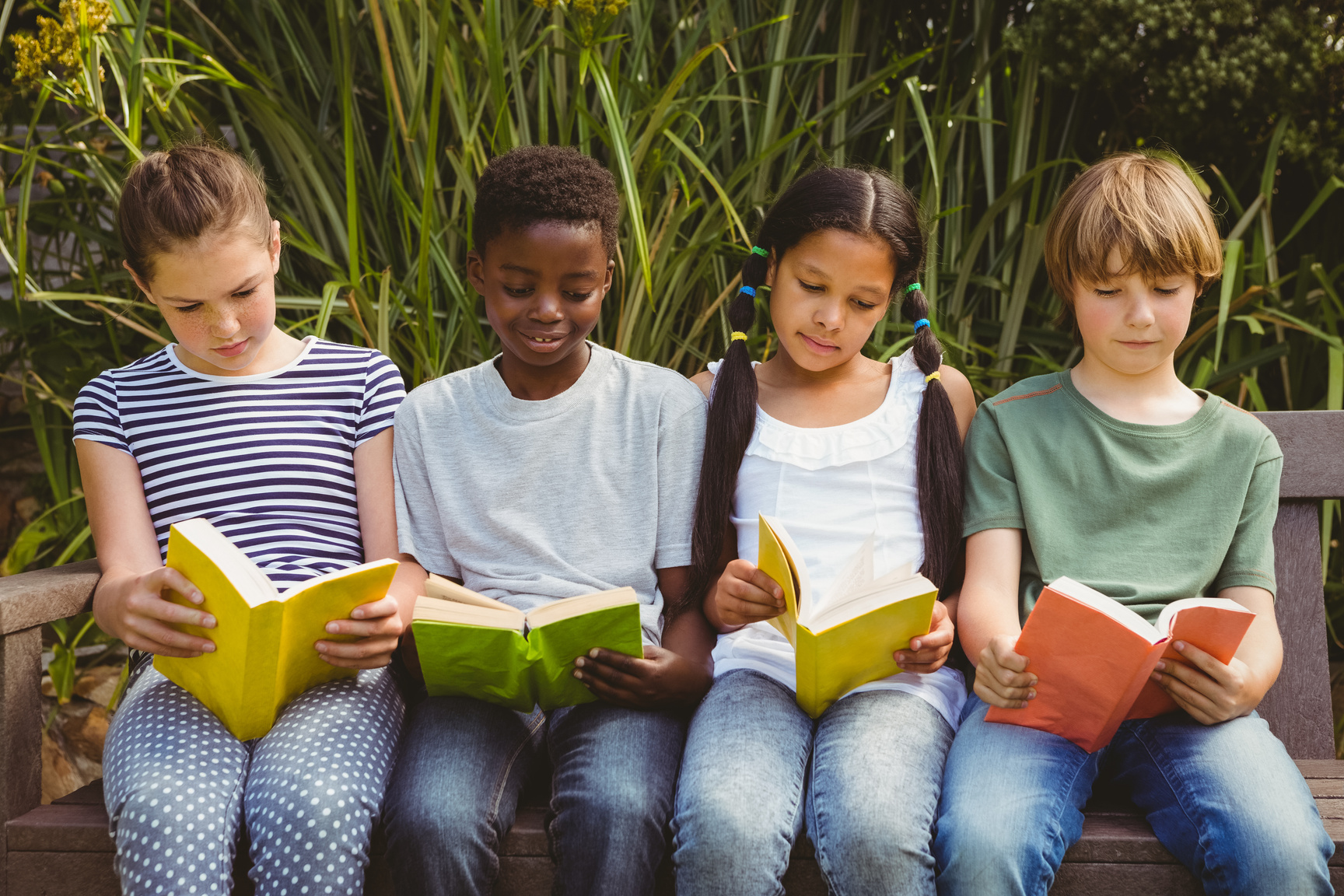 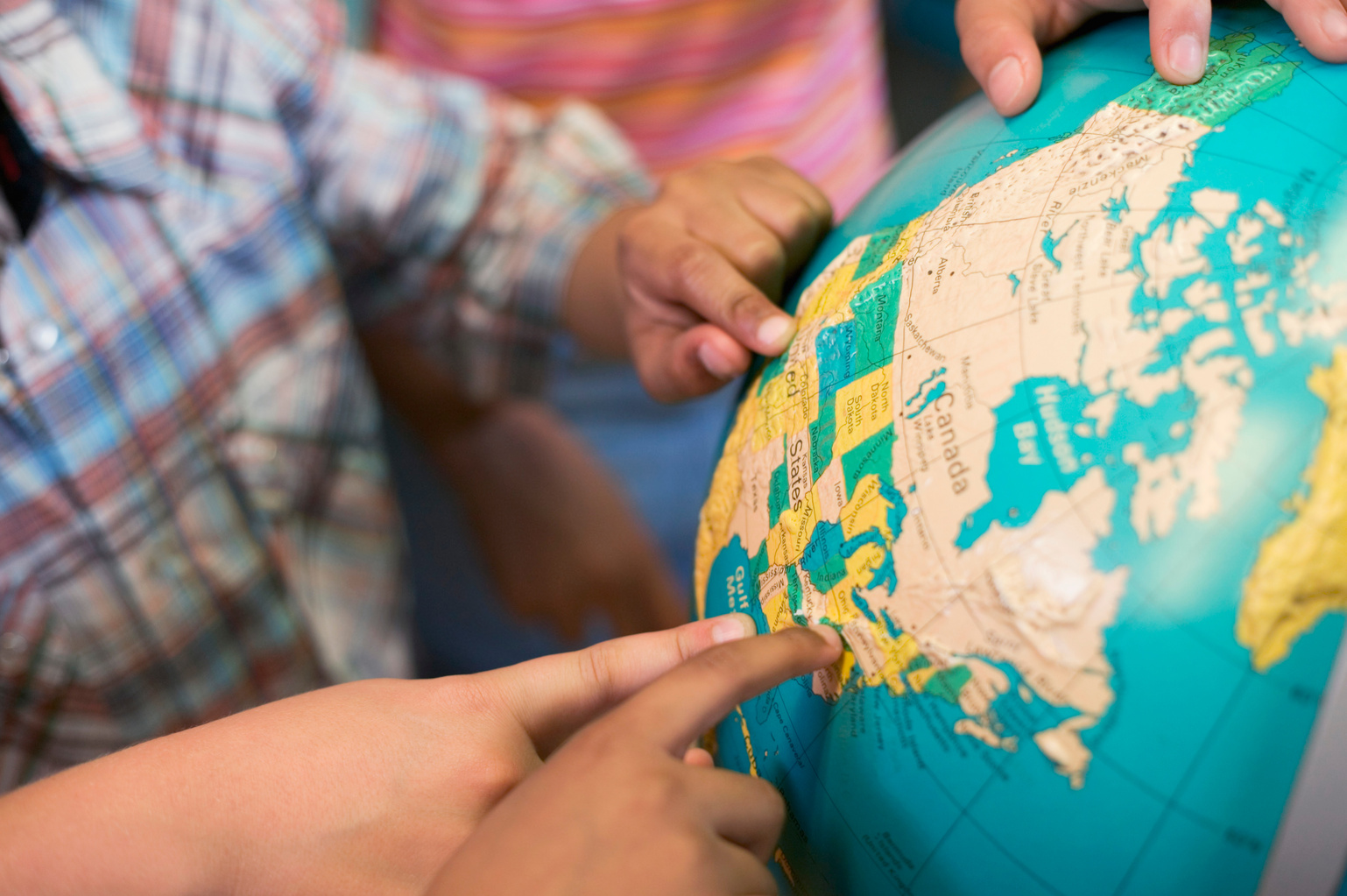 SDG Story contributors
SDG Story contributor – each individual library or an organisation which submitted information for an SDG story and worked with the Library Map team during its curation.

We now have around 50 such contributors from over 30 countries with their SDG stories published on the Map.
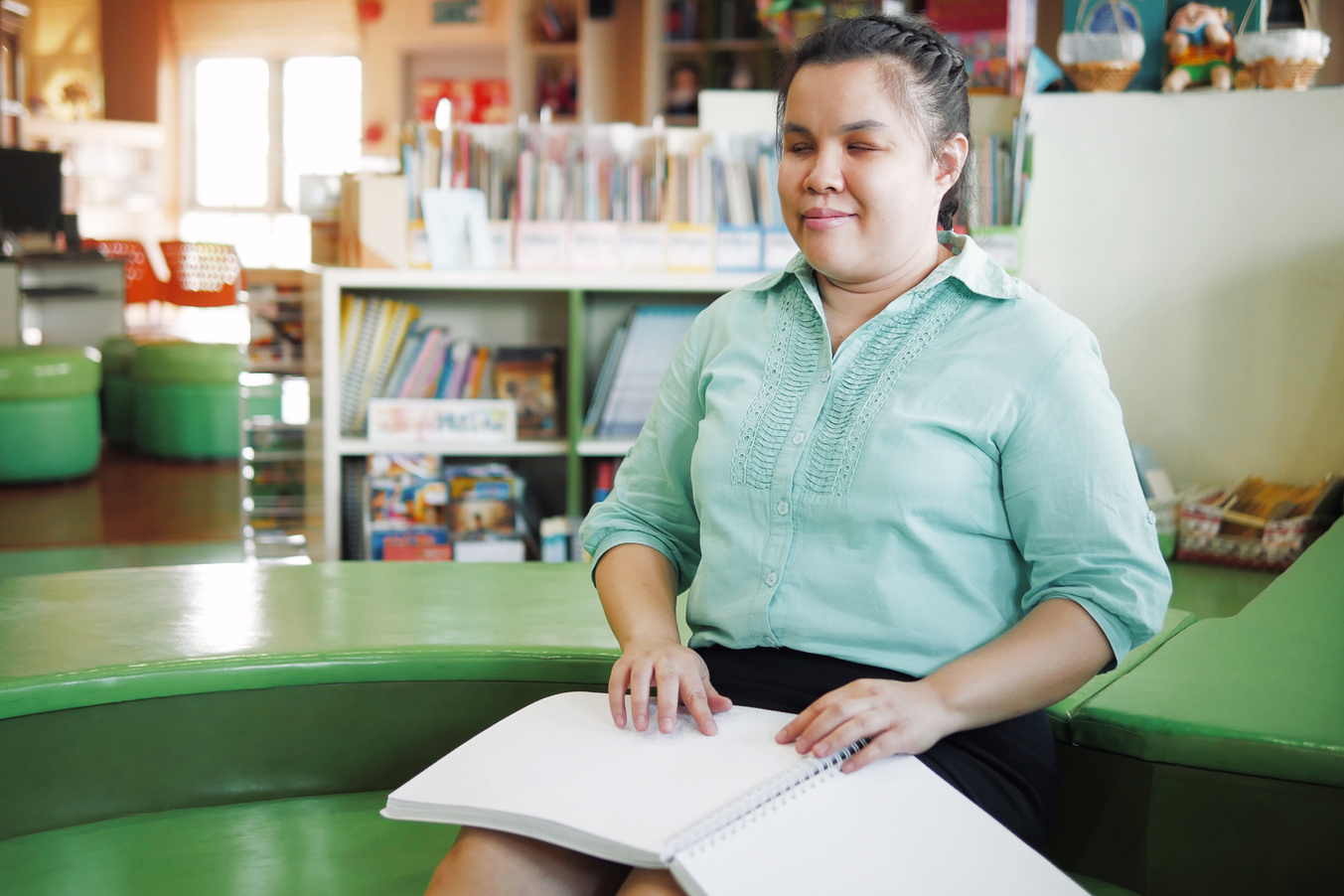 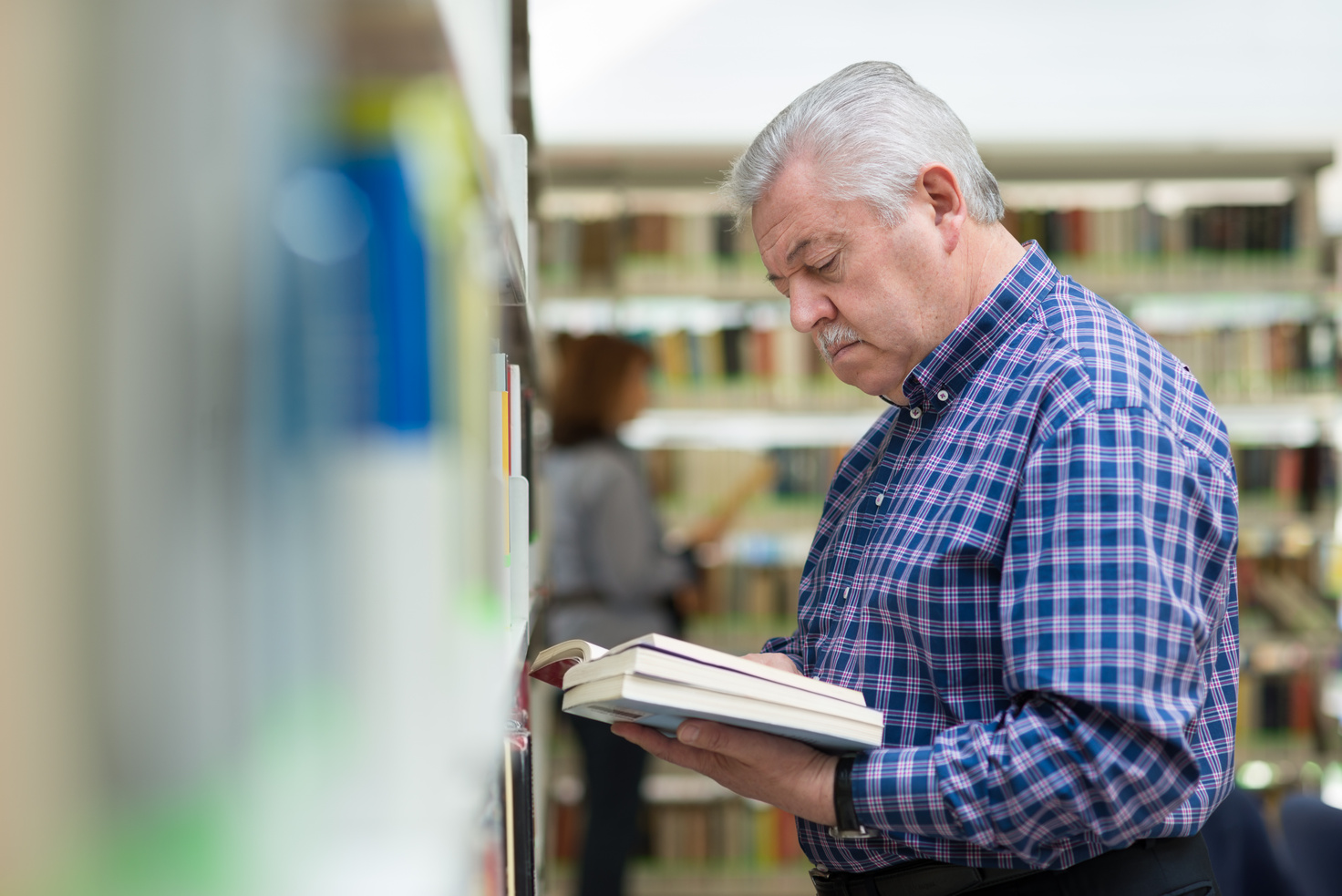 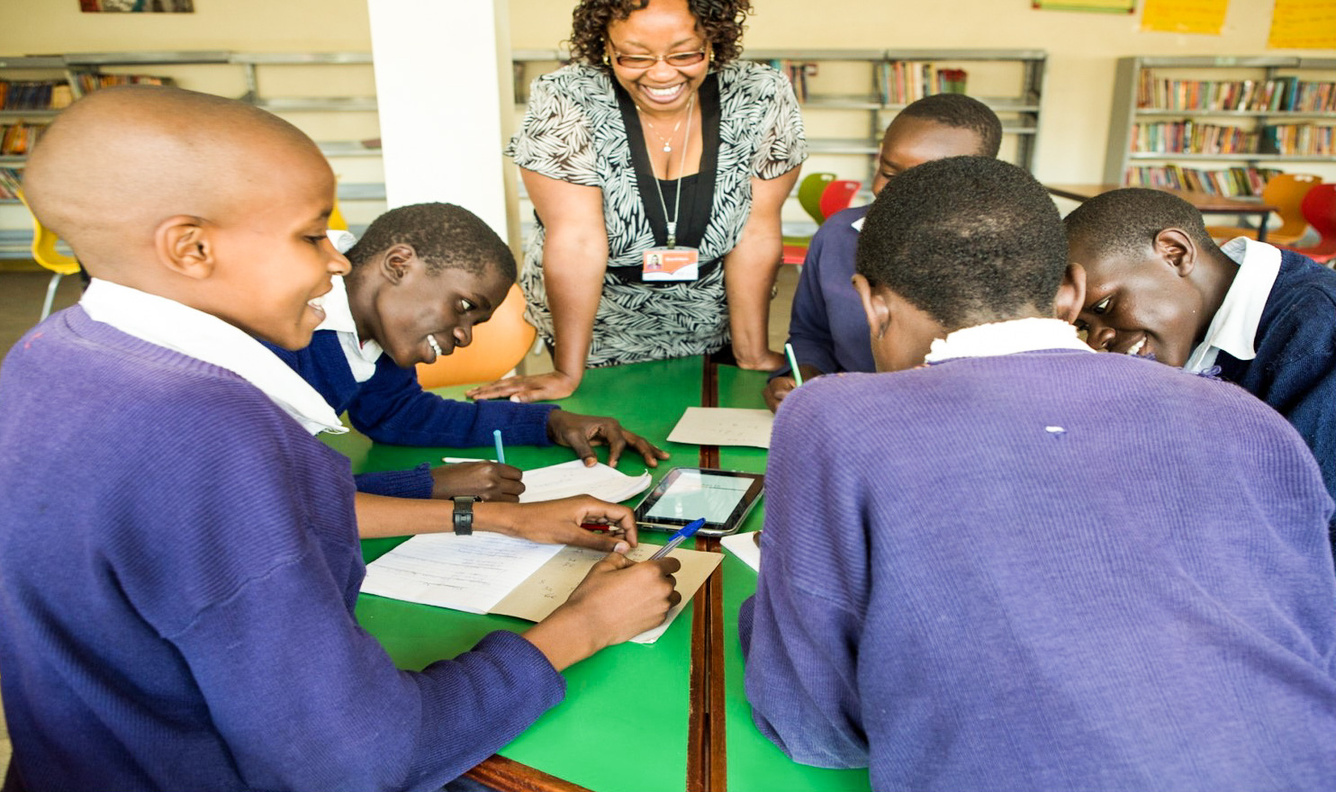 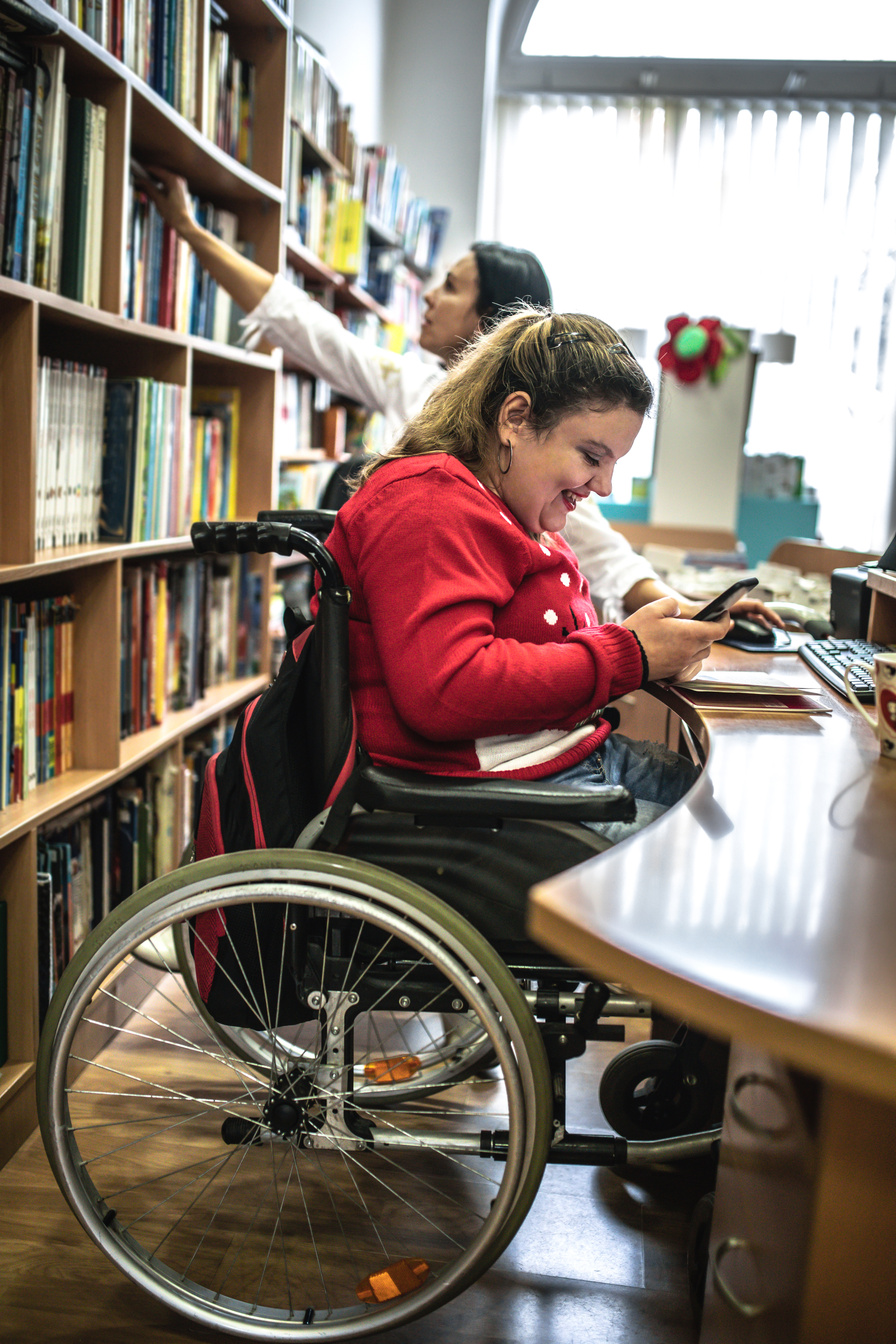 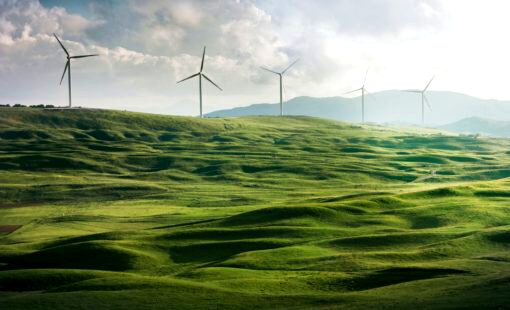 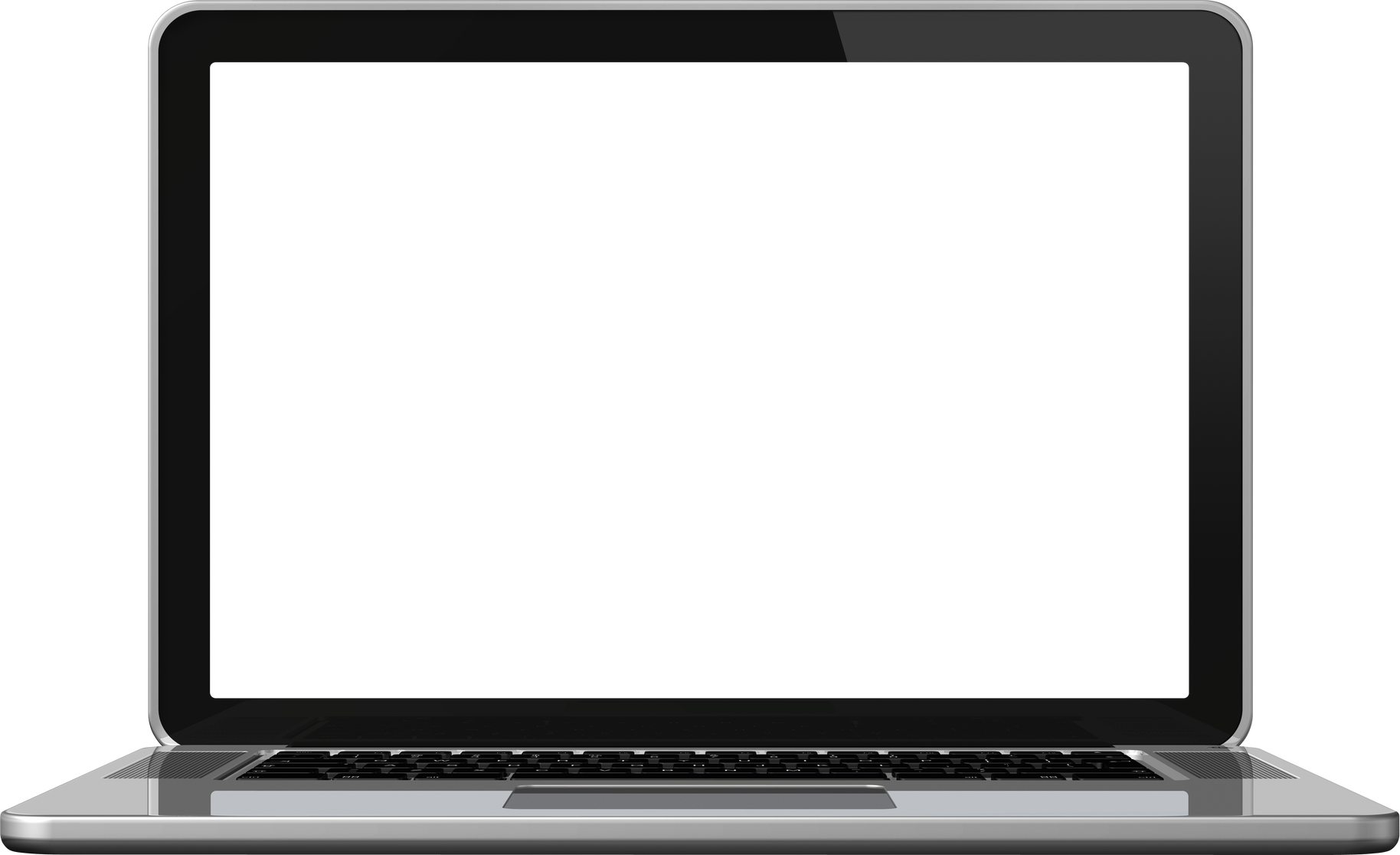 on the Library Map website
Find contributors
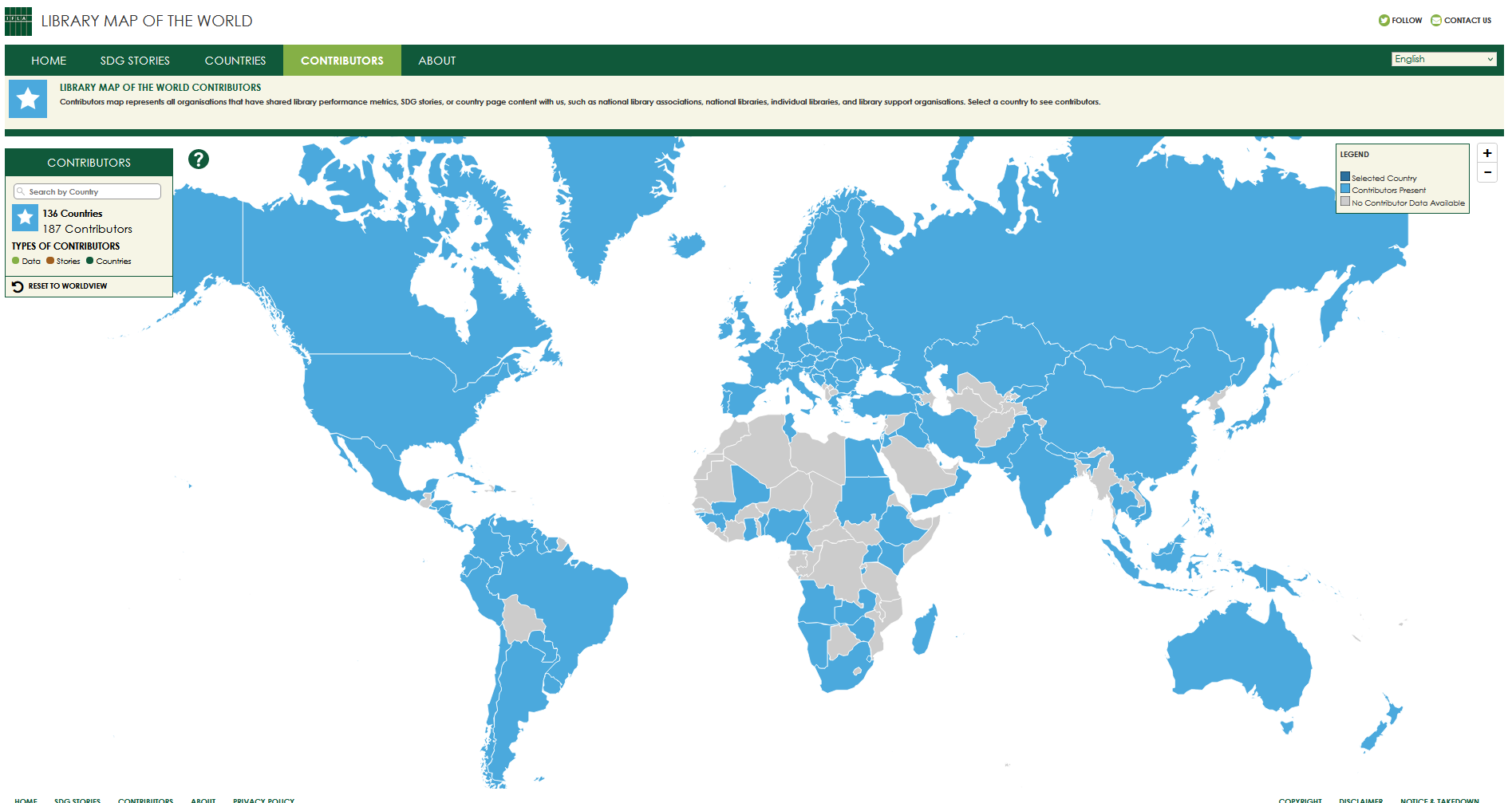 Contributors with published content (data, country profiles, stories) are listed by country on the  Contributors  page of the Library Map of the World website.

Search by country or click on the Map 
to find out who are contributors 
from your country!
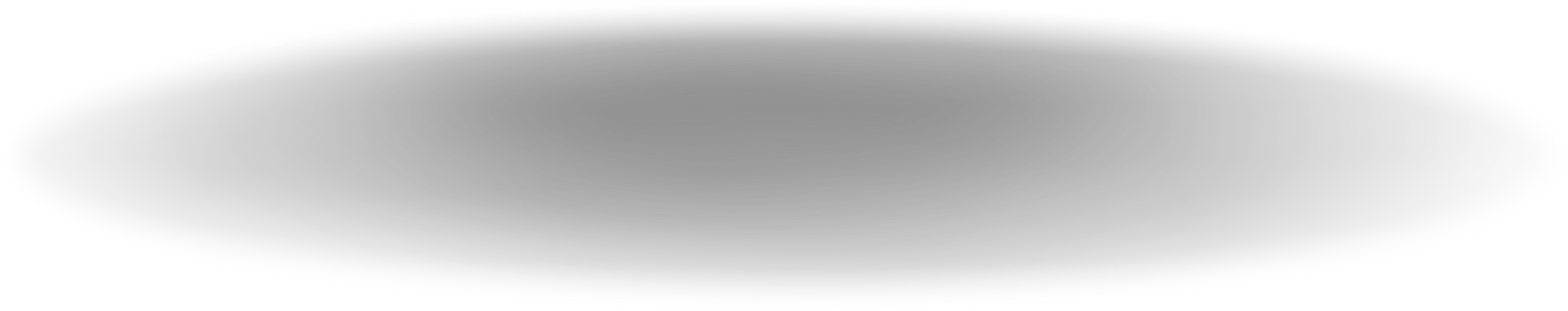 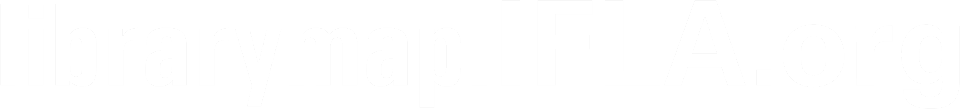 Library data
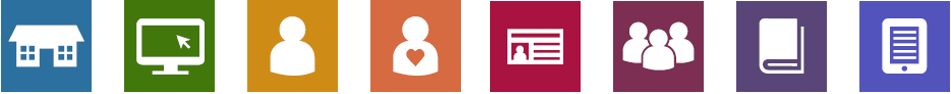 Country-level library statistics
Updated throughout the year in collaboration with main contributors
Eight basic performance metrics – 

Number of libraries
Libraries with Internet access
Staff and volunteers
Registered users and physical visits
Physical and electronic loans
All library types – 

National libraries
Academic libraries
Public libraries
Community libraries
School libraries
Other libraries
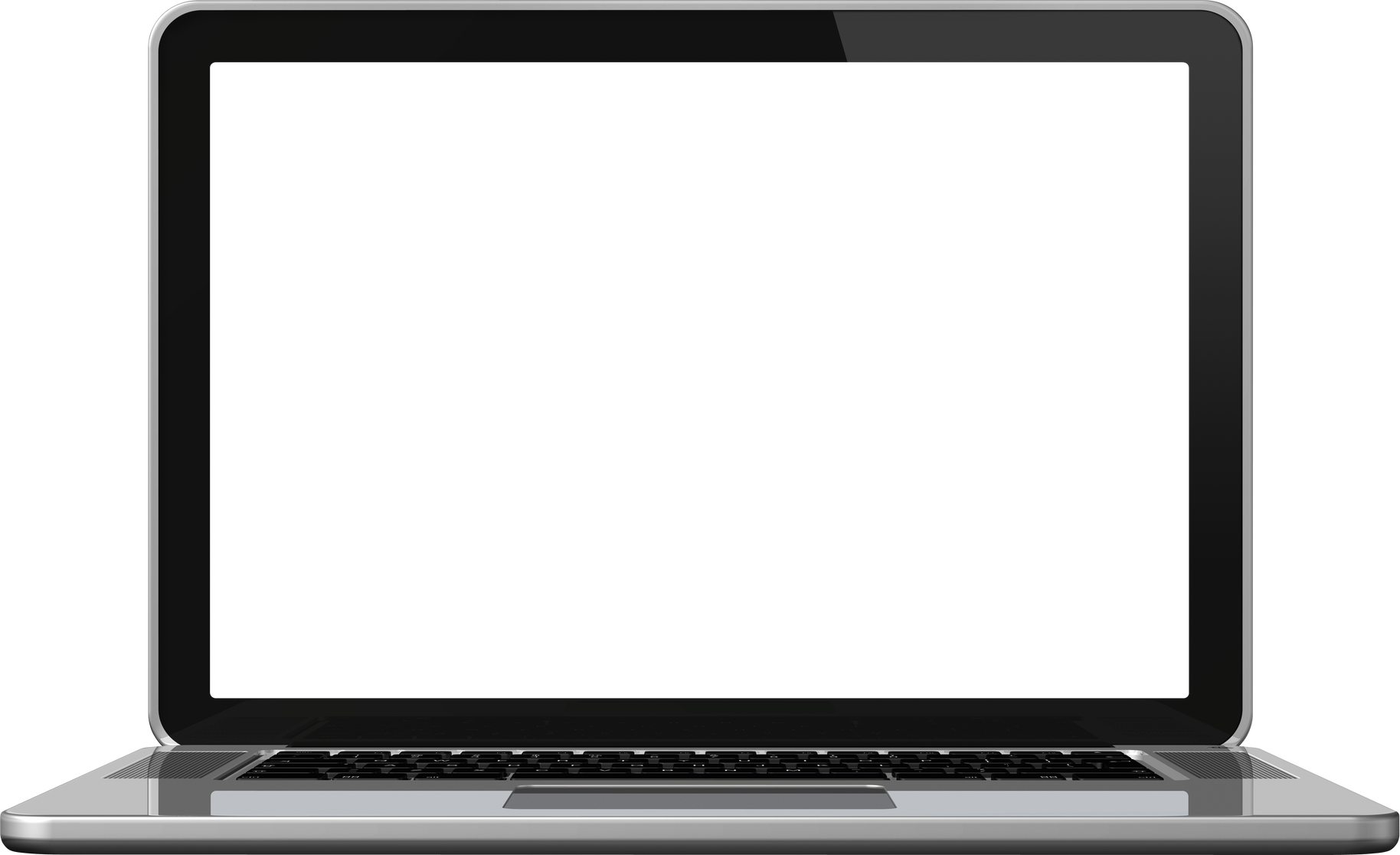 of the Library Map website
Find data on the Home page
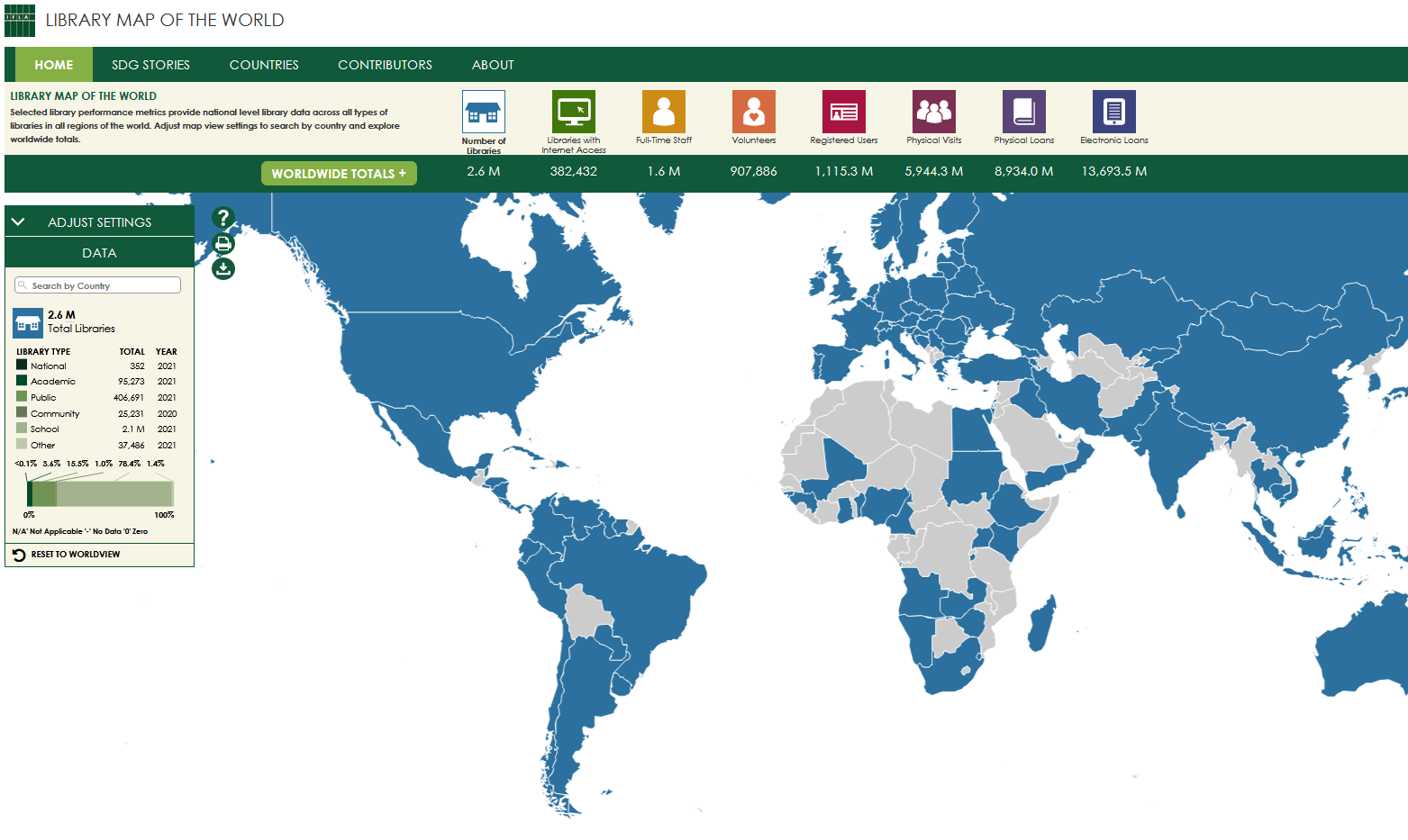 Search by country or click on the Map to see your country’s data

Explore worldwide and regional totals

Download the full dataset in csv and make your own data analysis
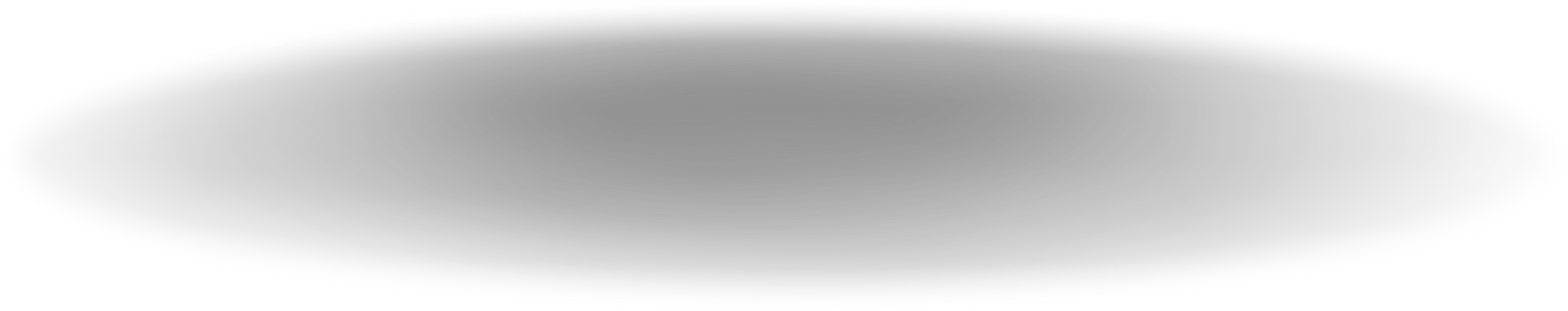 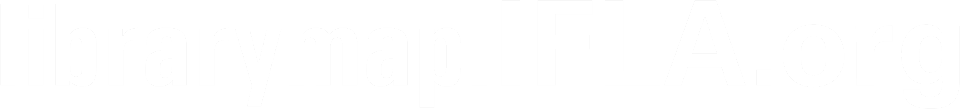 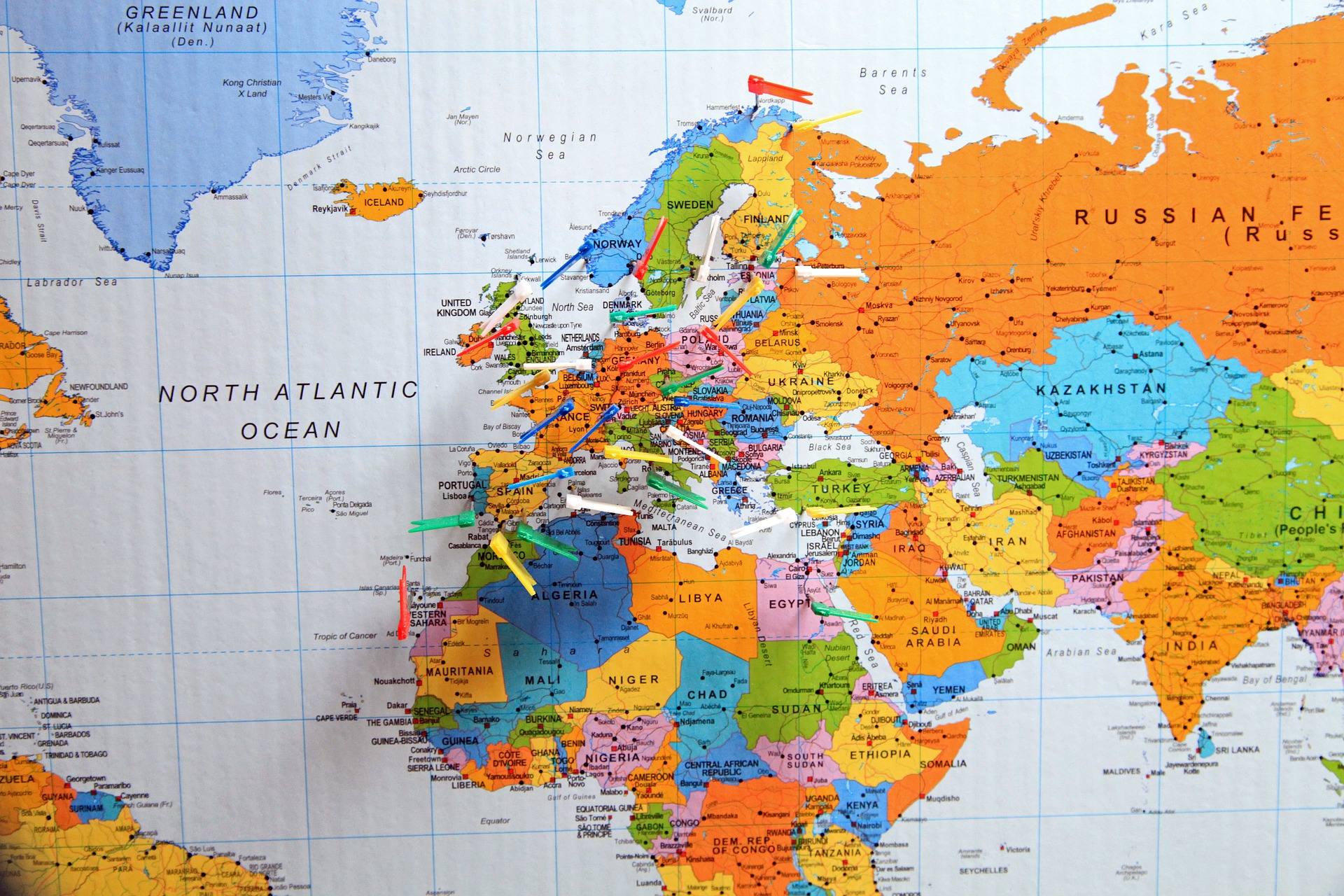 Country profiles
Overview of the library environment  – library system, facts and features of different library types, governance and funding models, development and policy priorities, role of library association, recent achievements in the library field.

Links to  library location resources  – maps maintained by other organisations containing individual library location data

Aggregated view of performance  metrics and contextual indicators , including data on population and geography, information and infrastructure, poverty and employment, education and literacy, innovation and skills
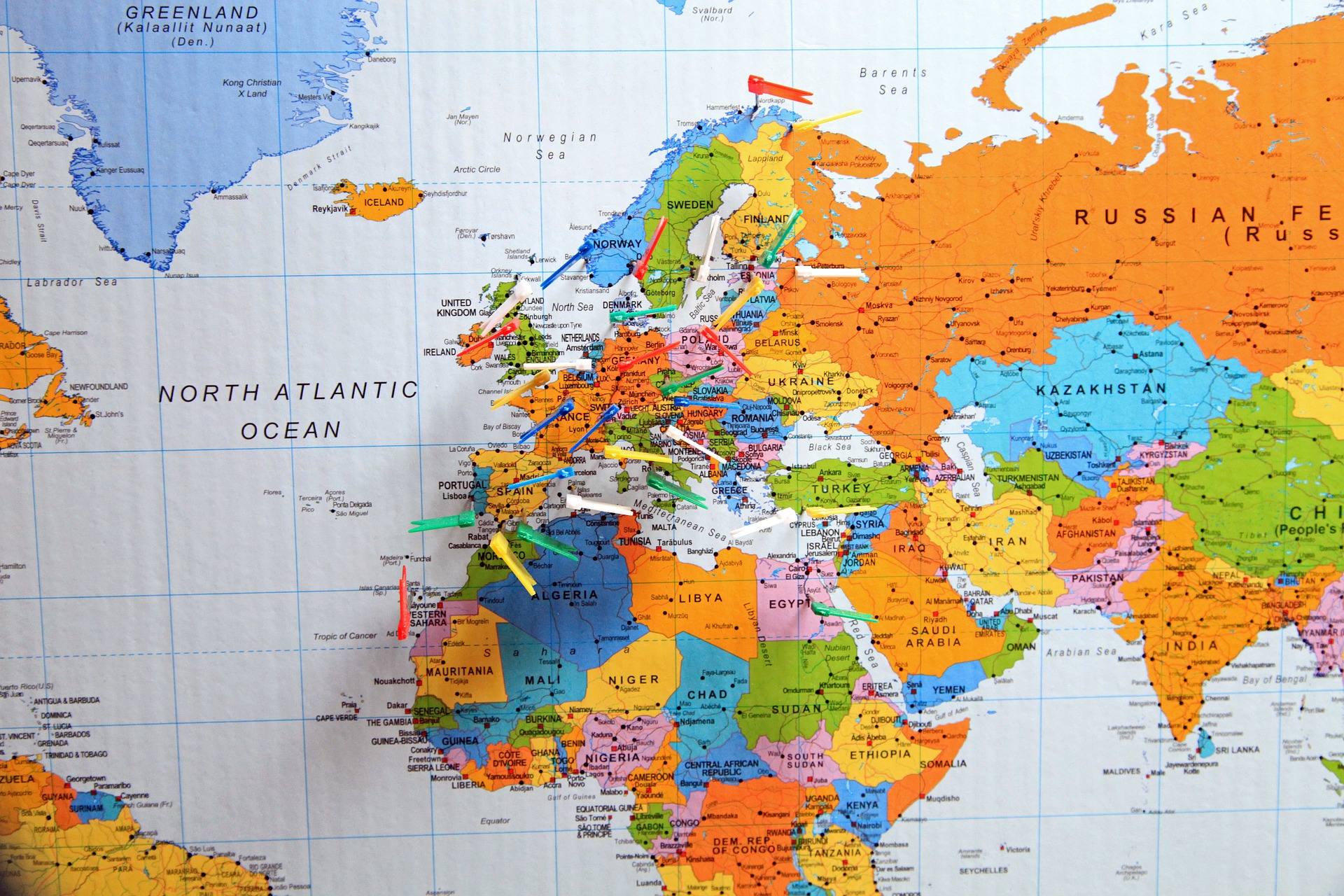 Country profiles - continued
Information about  organisations  – national library associations, national libraries, policy making institutions, library support organisations

Links to national  policy documents and legislation  such as library law, legal deposit law, copyright and library exceptions

Information about  education and events  – professional qualification requirements, librarians’ education, links to professional publications and events

Links to country’s  SDG stories
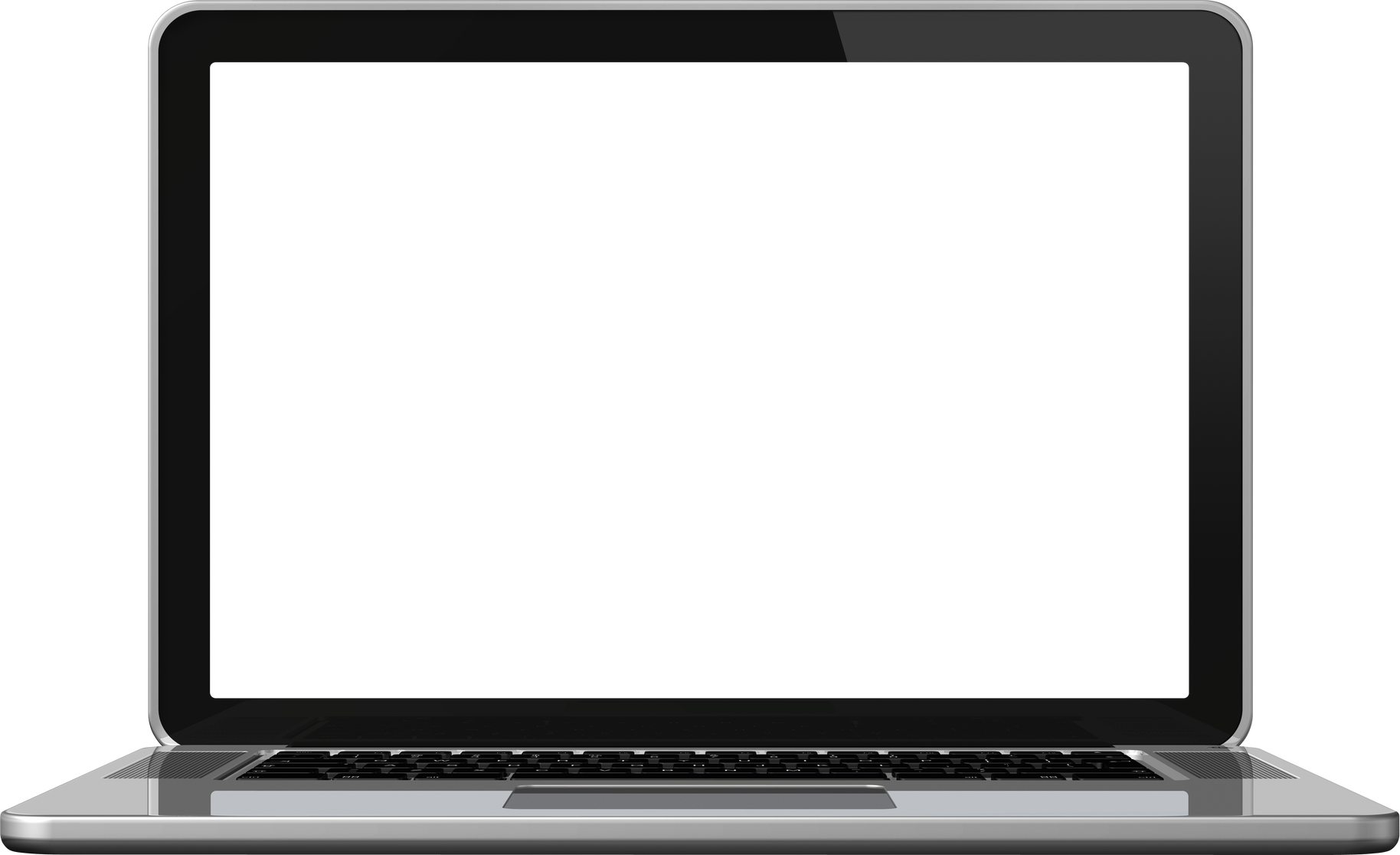 Explore Countries tab
of the Library Map website
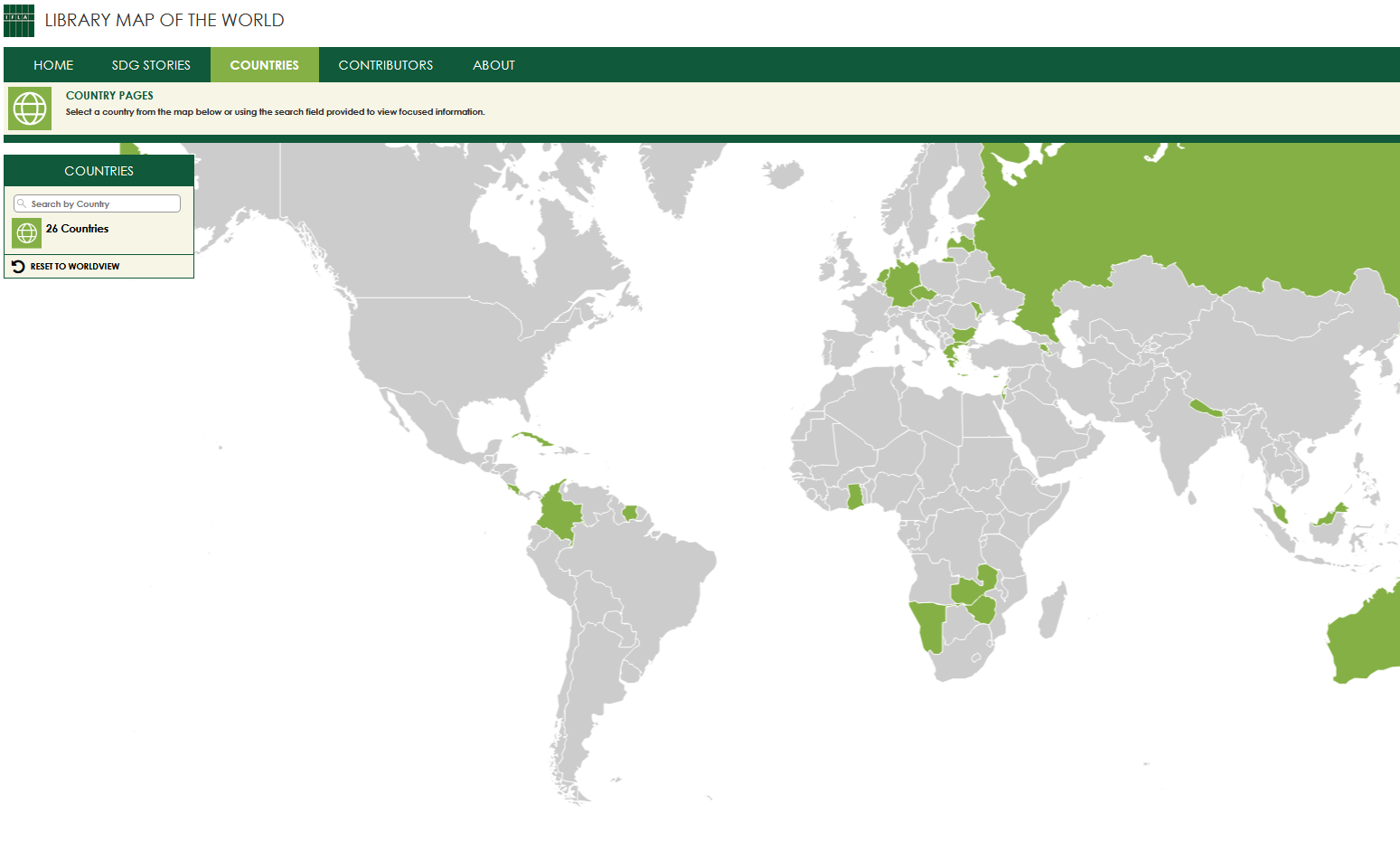 Search by country or click on the Map to see country profile
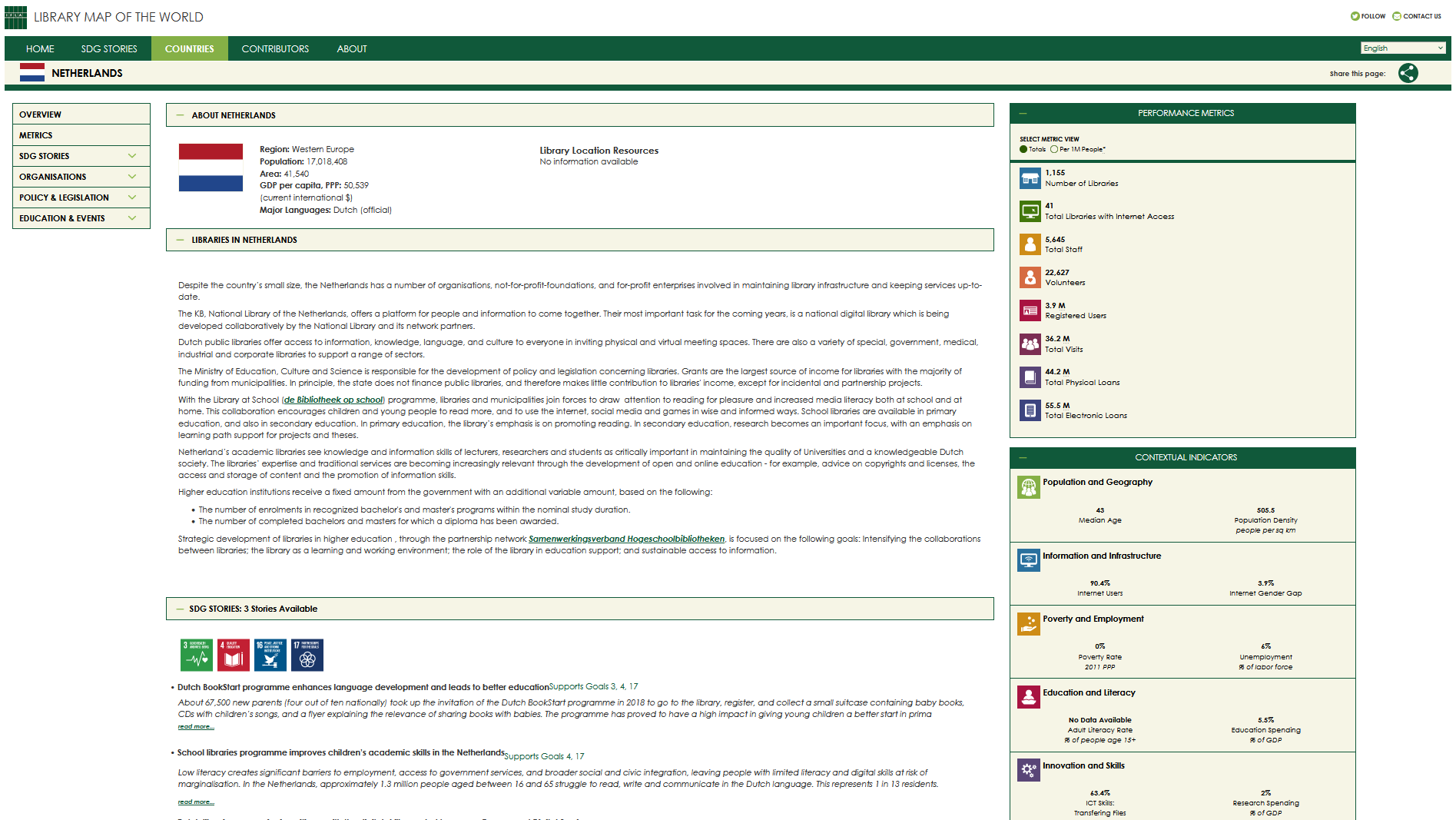 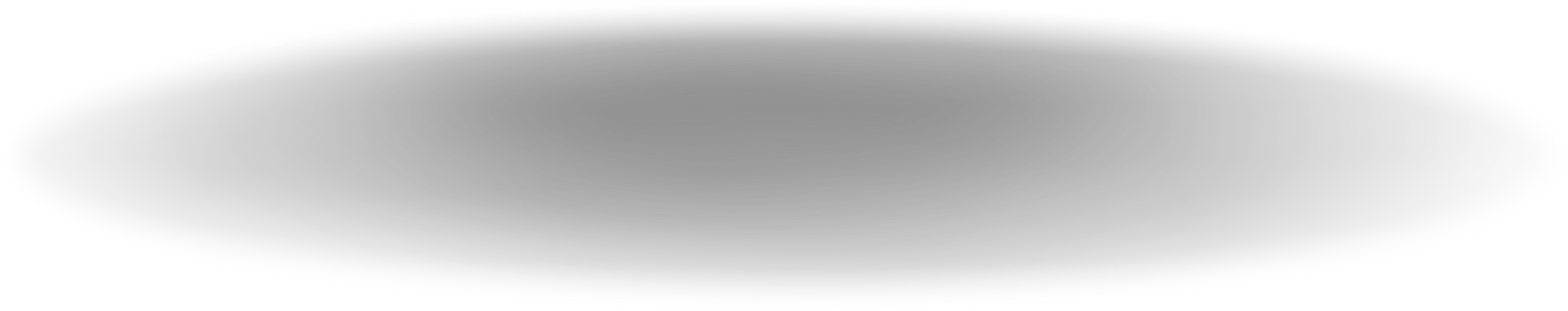 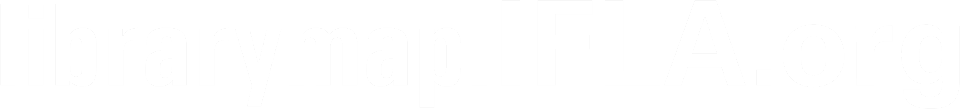 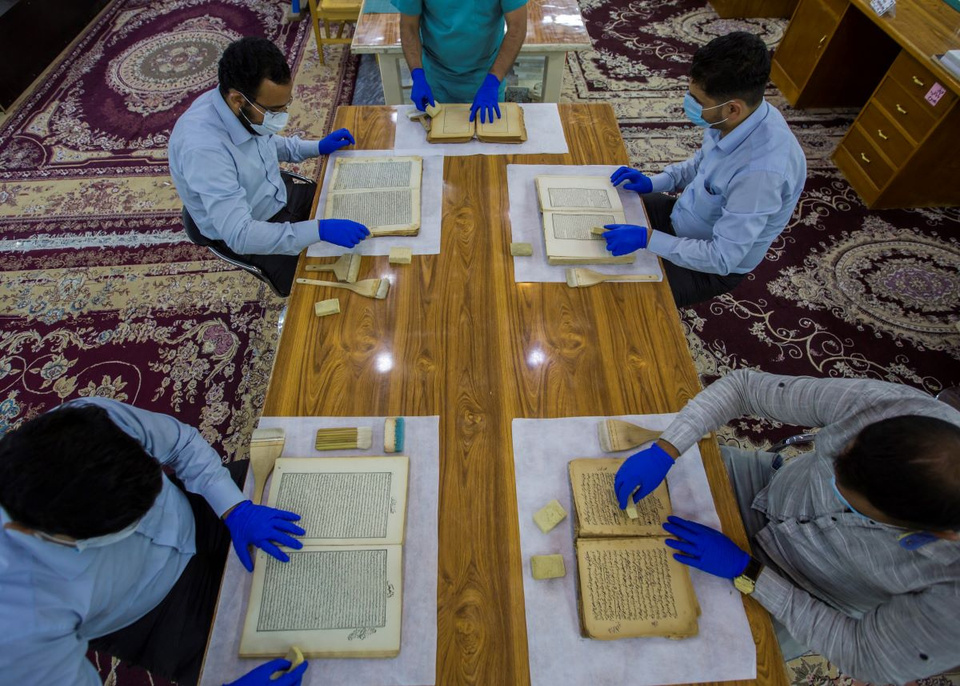 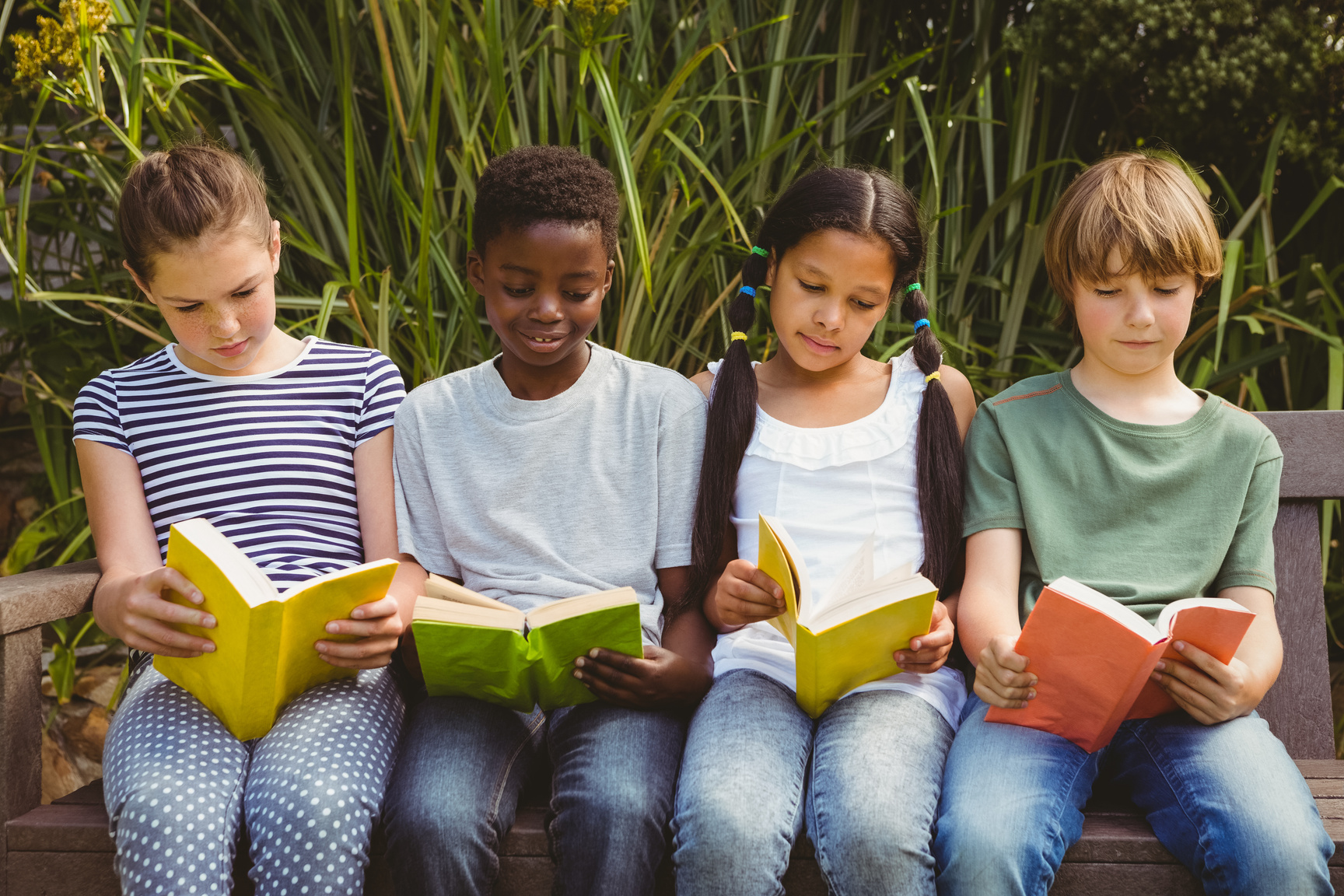 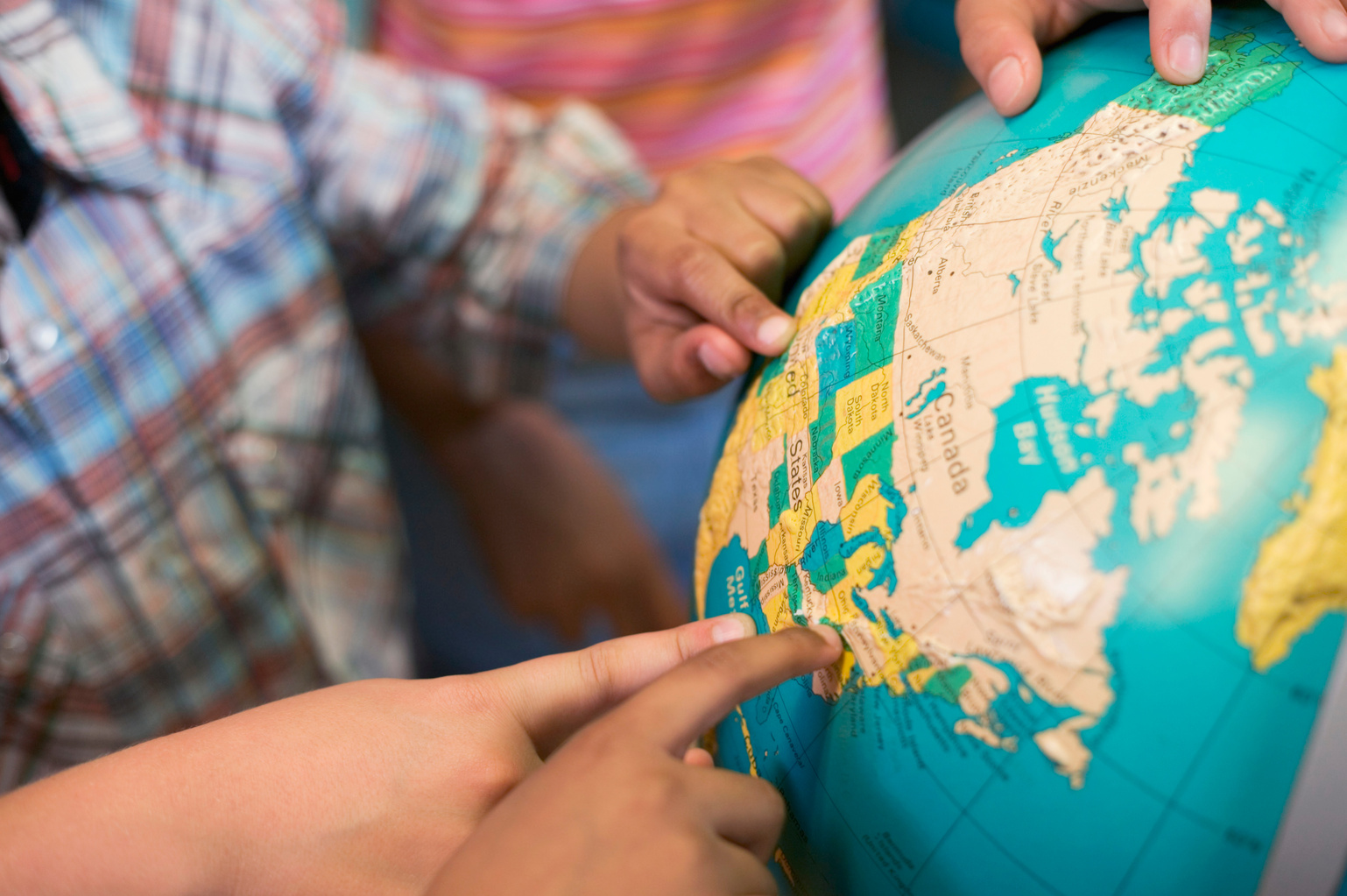 SDG stories
SDG stories – stories about library activities, projects and programmes and their impact on people’s lives and communities that contribute to achievement of the United Nations Sustainable Development Goals (SDGs).

Check out requirements for stories in our:
SDG Storytelling Manual
SDG Storytelling Flowchart

Submit information for your own story:
bit.ly/submit-for-sdg-story
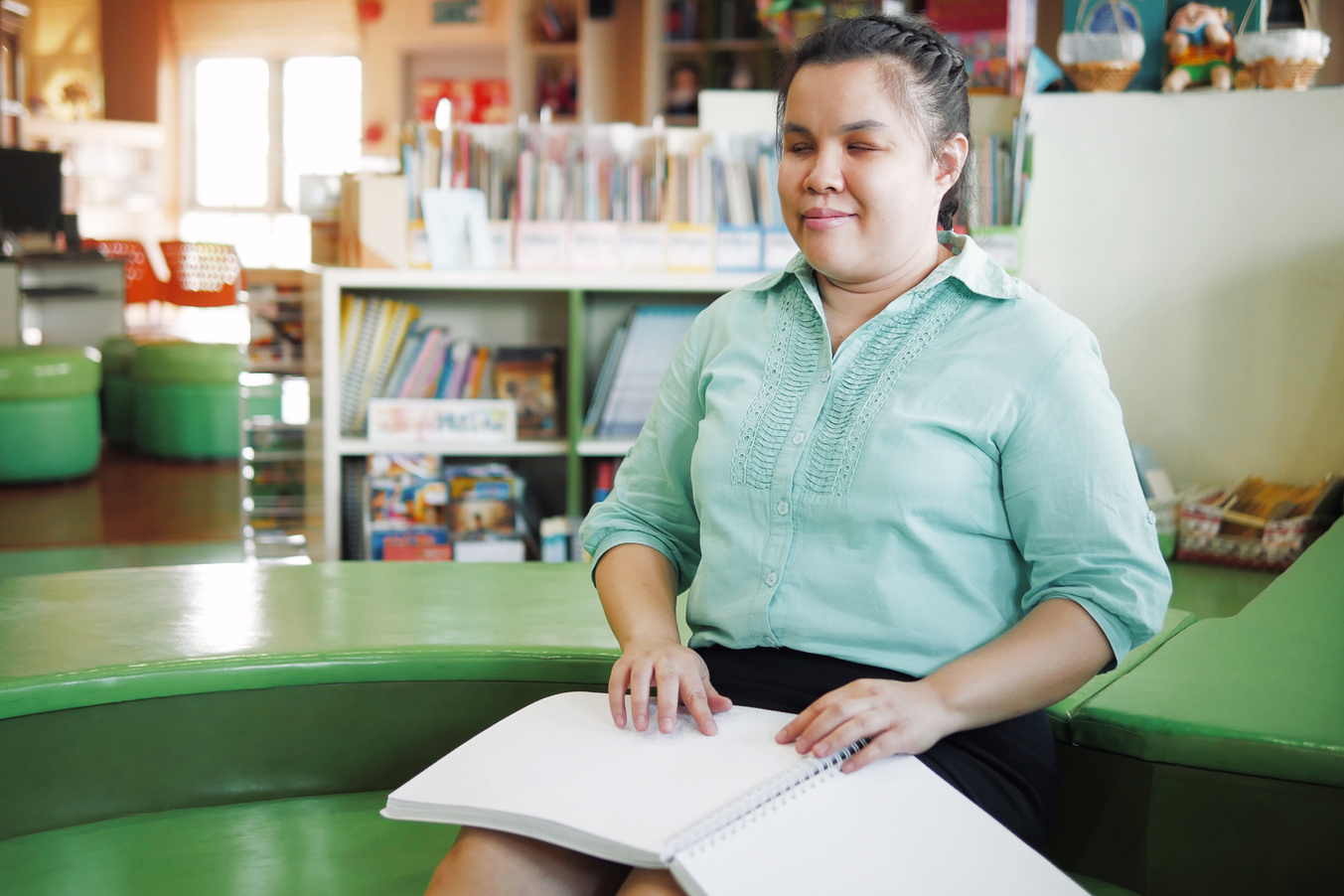 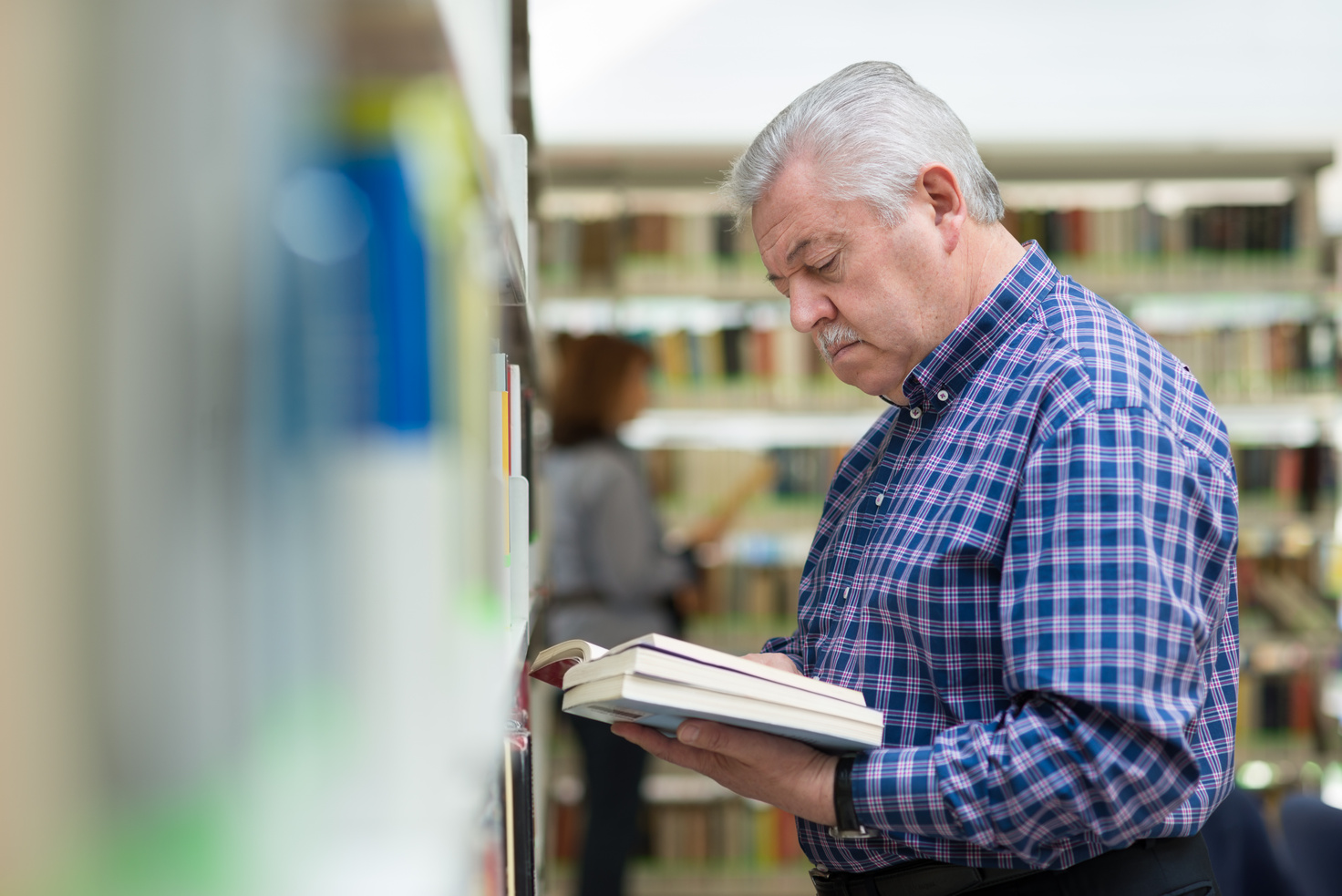 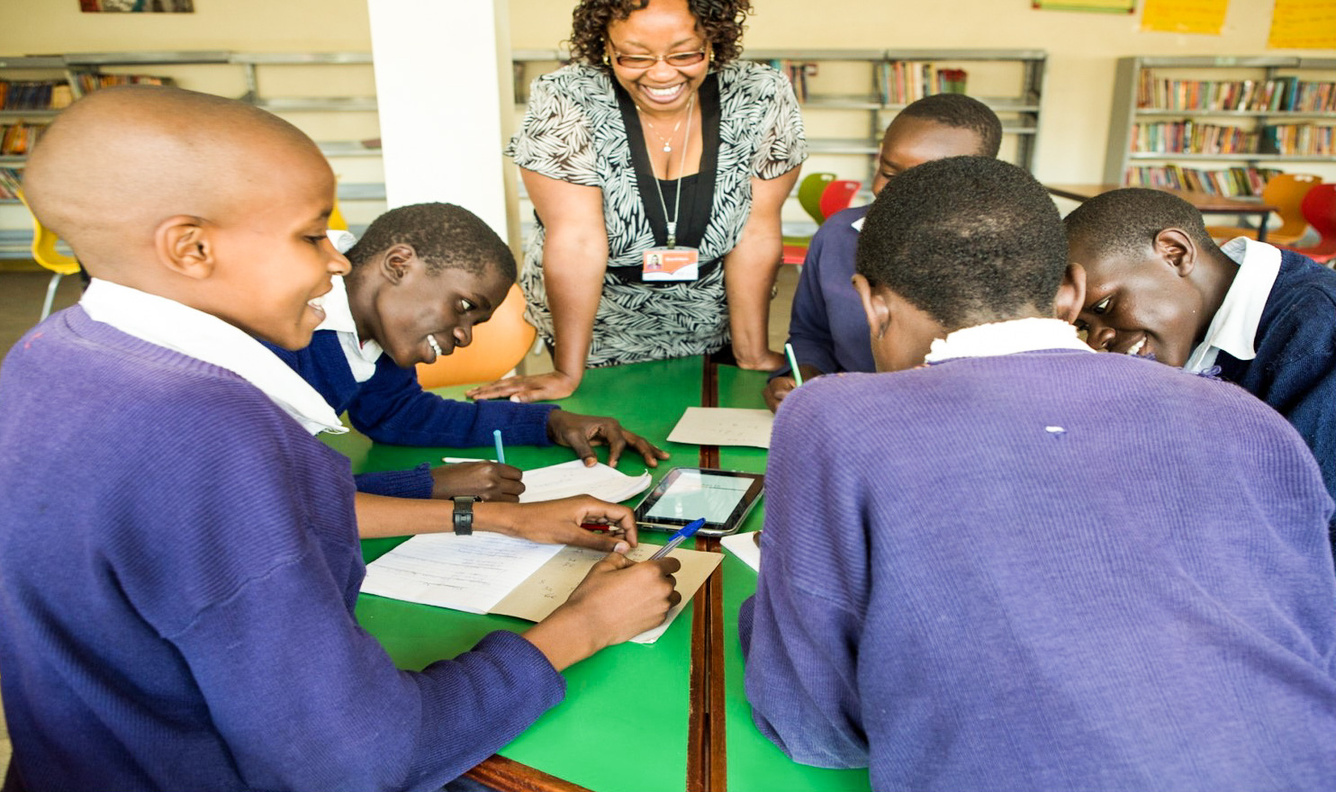 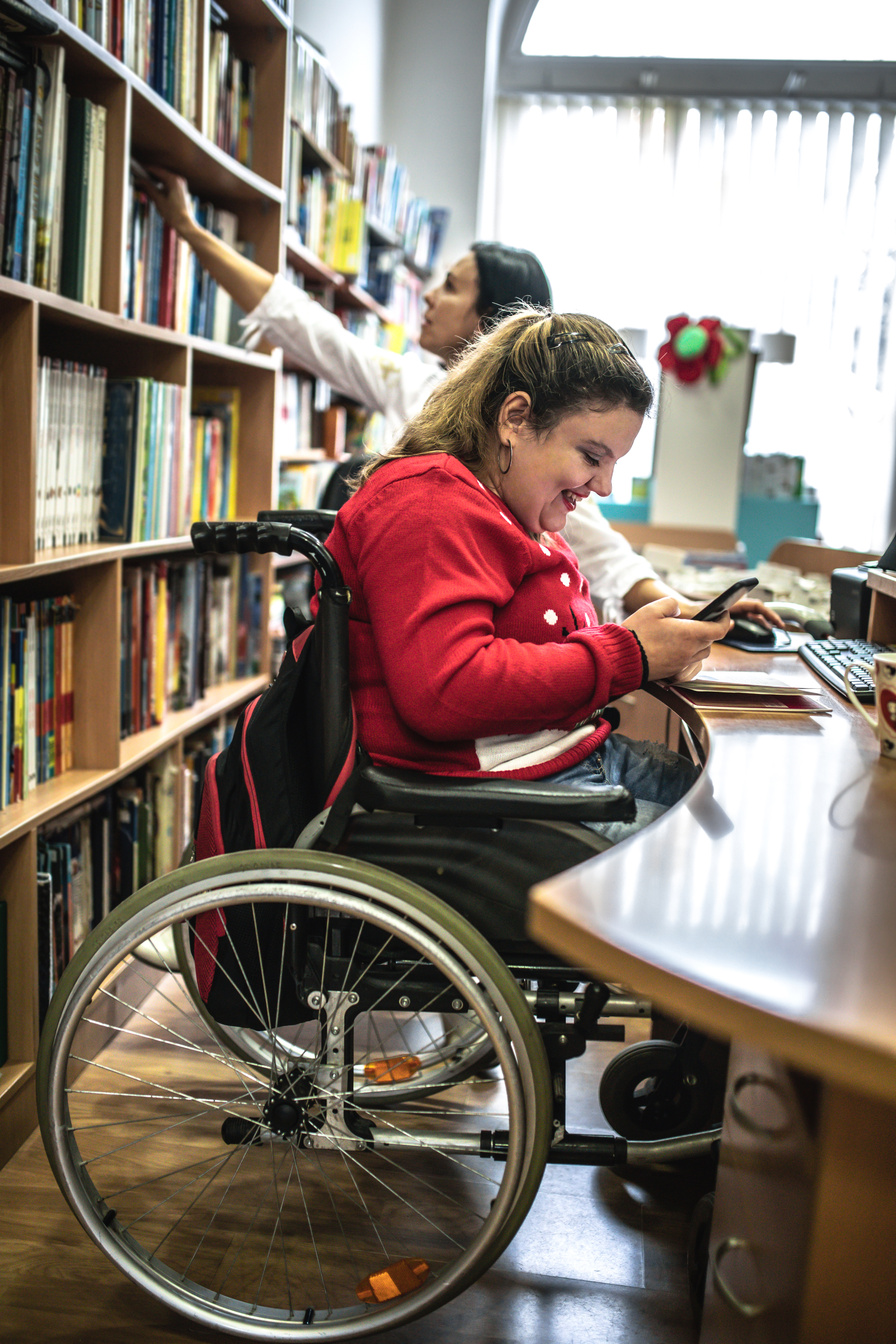 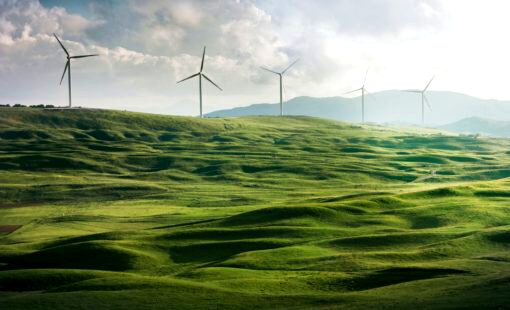 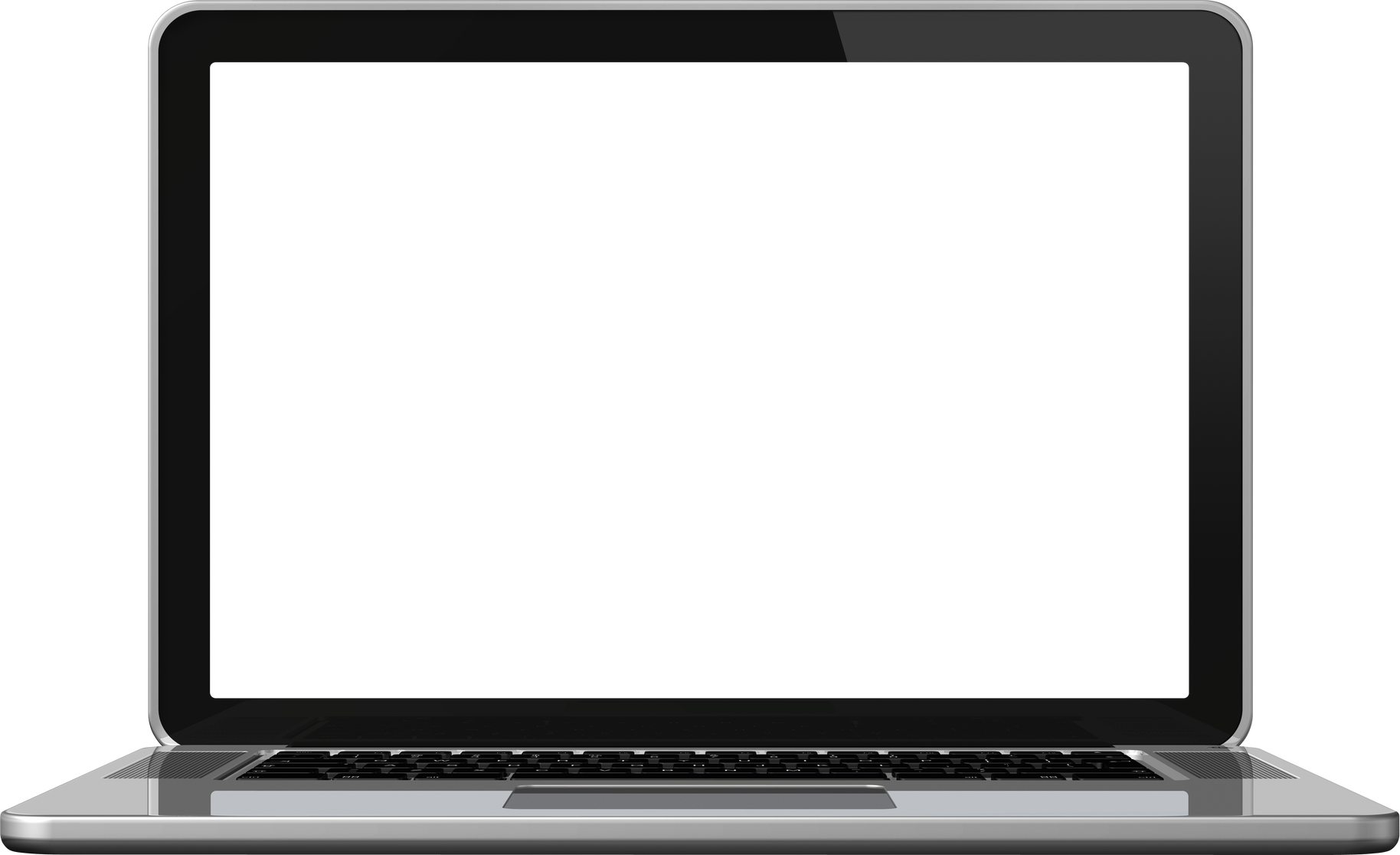 Explore SDG stories
on the Library Map website
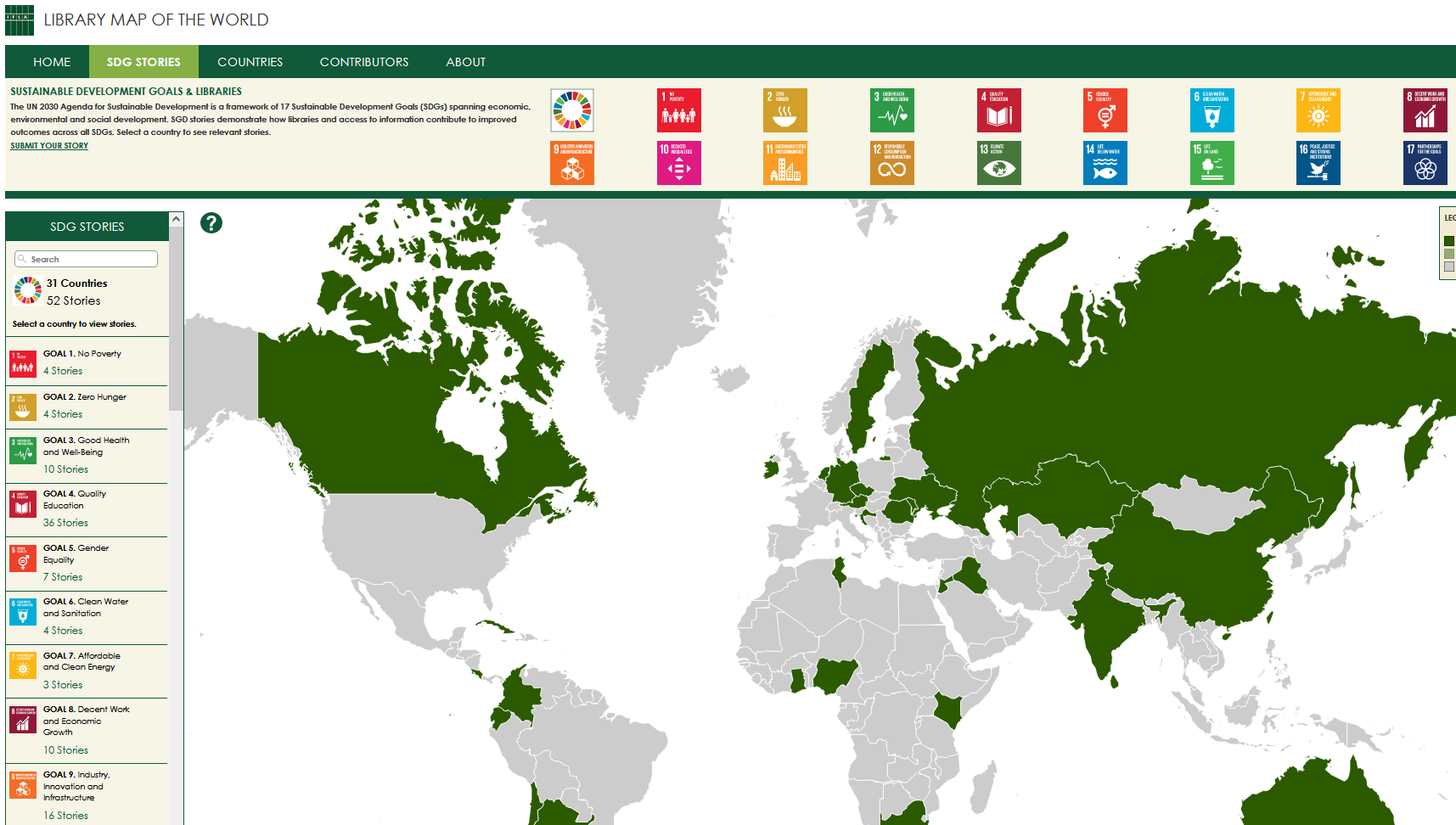 Search by country or click on the Map to find stories from your country. Choose the SDG to see relevant stories.

We have stories for all 17 SDGs.
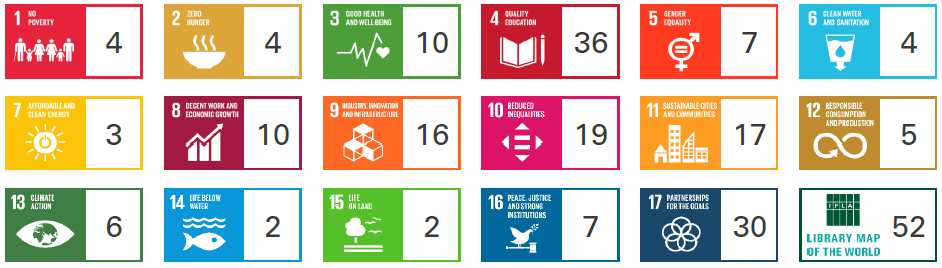 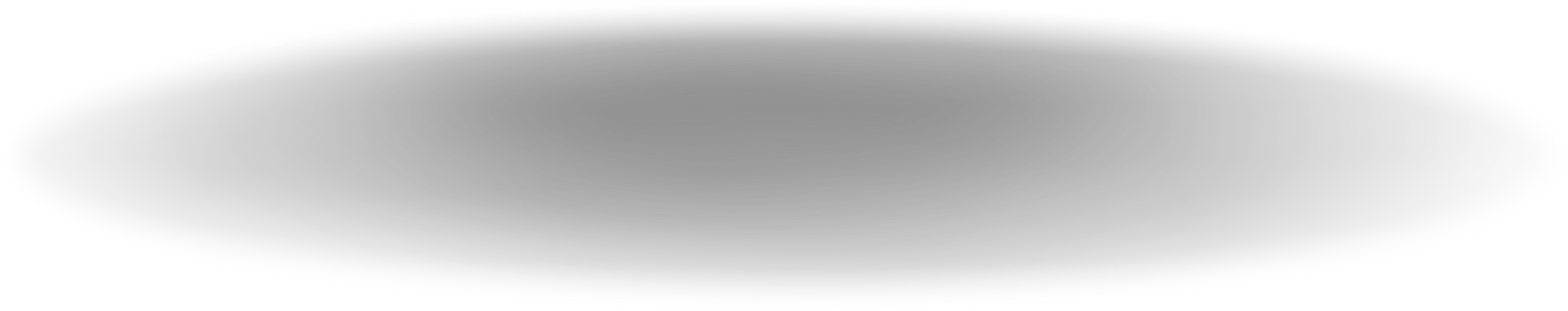 Numbers as of January 2022
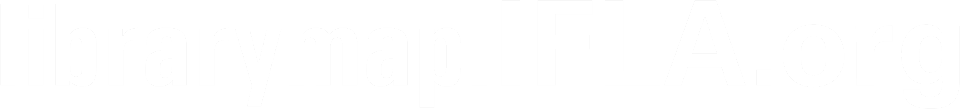 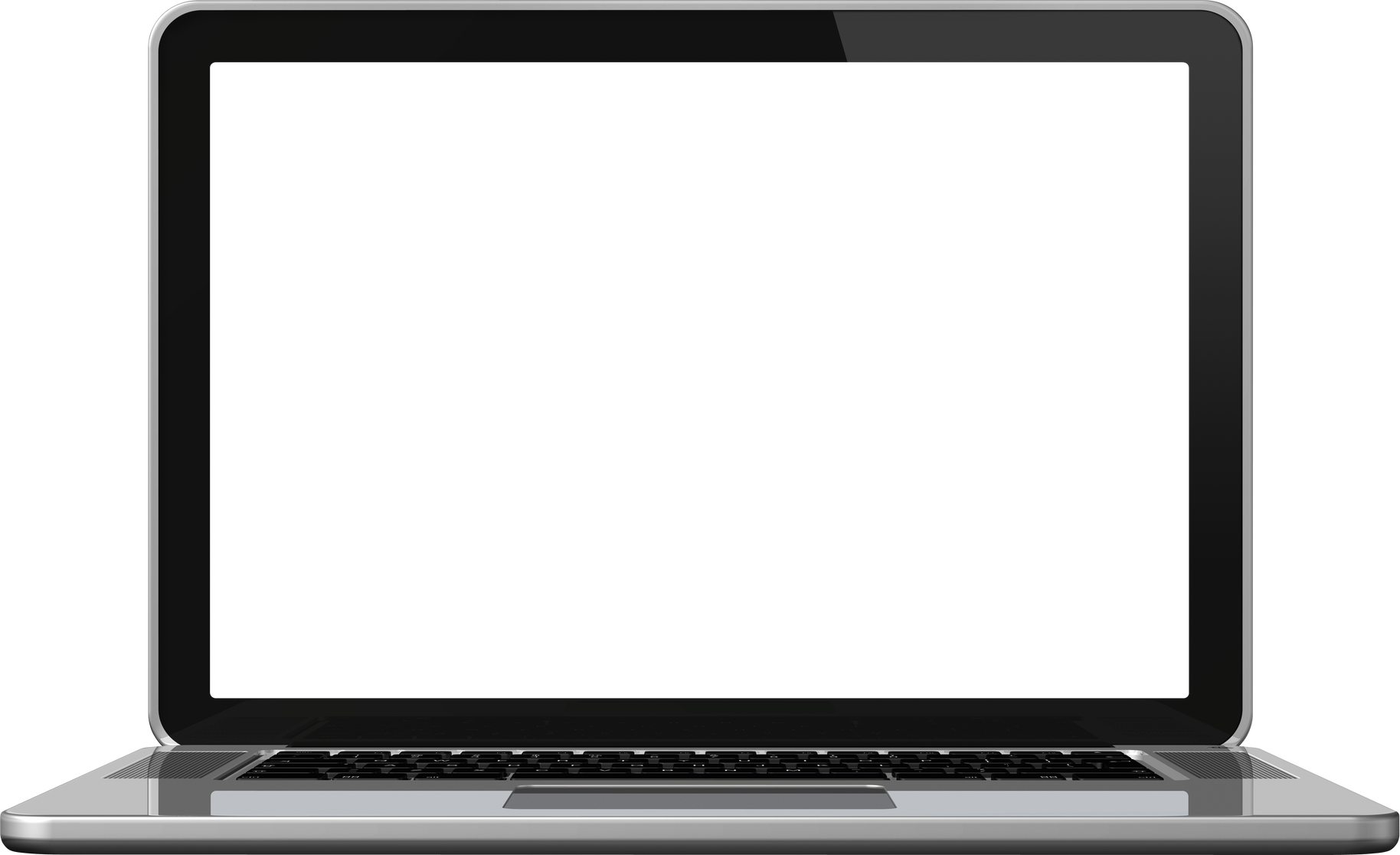 Explore About page
of the Library Map website
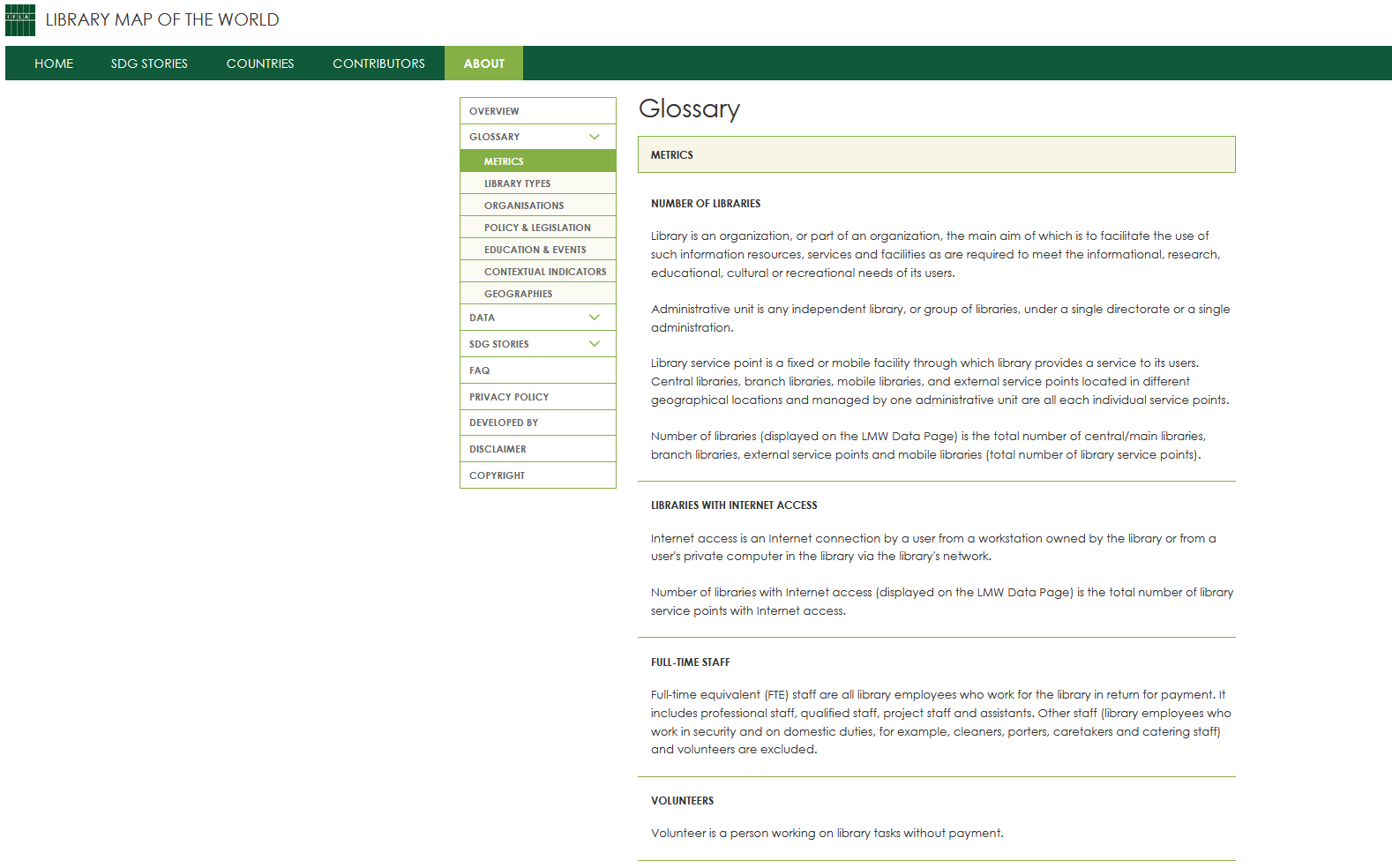 Definitions of data metrics, library types, and items on country profiles

Explainers and guides for data contributors

Instructions for country profile contributors

Resources for SDG storytelling
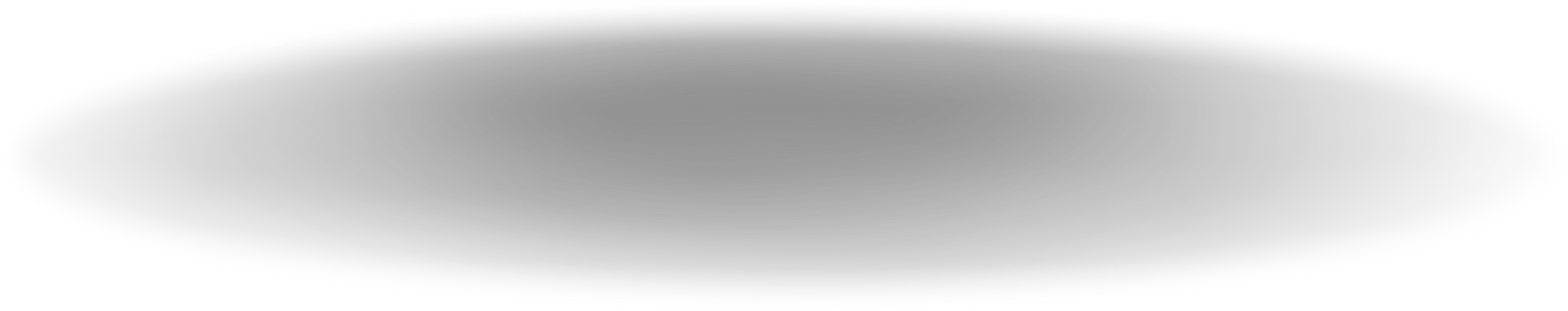 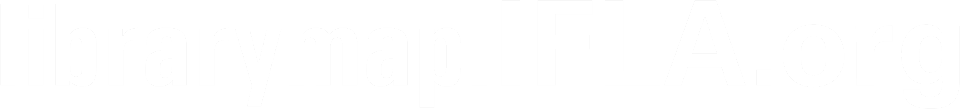 Power your advocacy!
LIBRARY DATA

134
countries
SDG STORIES

53
stories
COUNTRY PROFILES
26
countries
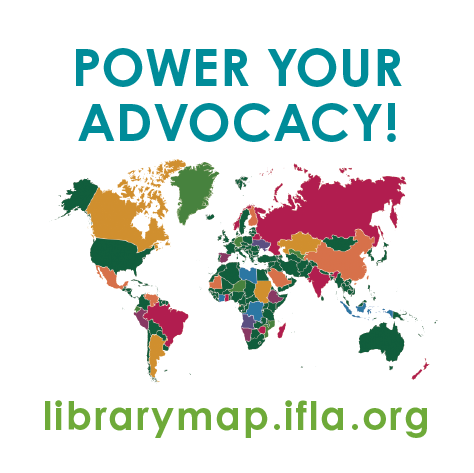 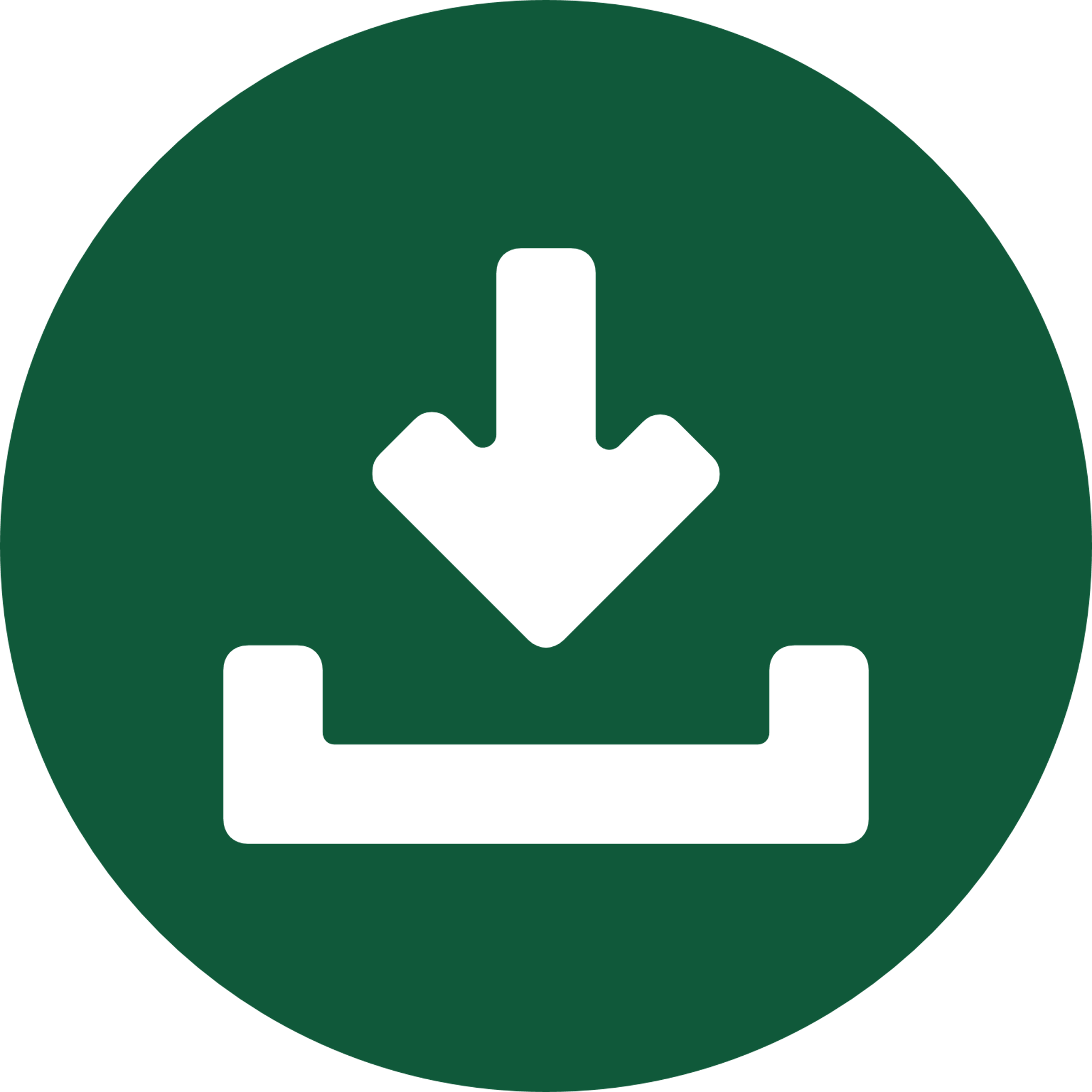 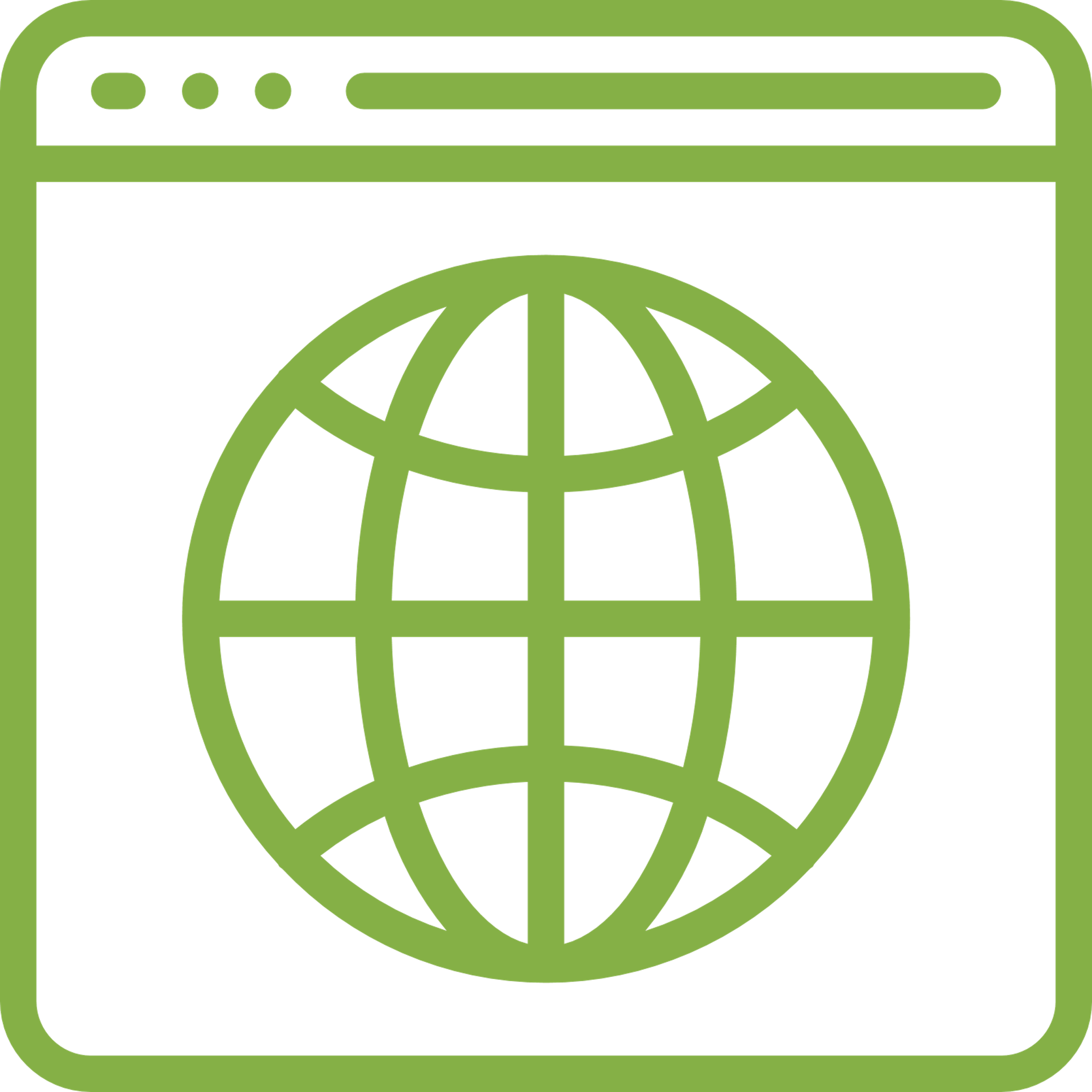 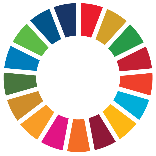 Use  data  in briefs, presentations and messages

Use  stories  to motivate, persuade, and inspire to act

Use  country profiles  to highlight priorities, issues, and achievements
Library Map data as development metric #LibraryStatOfTheWeek
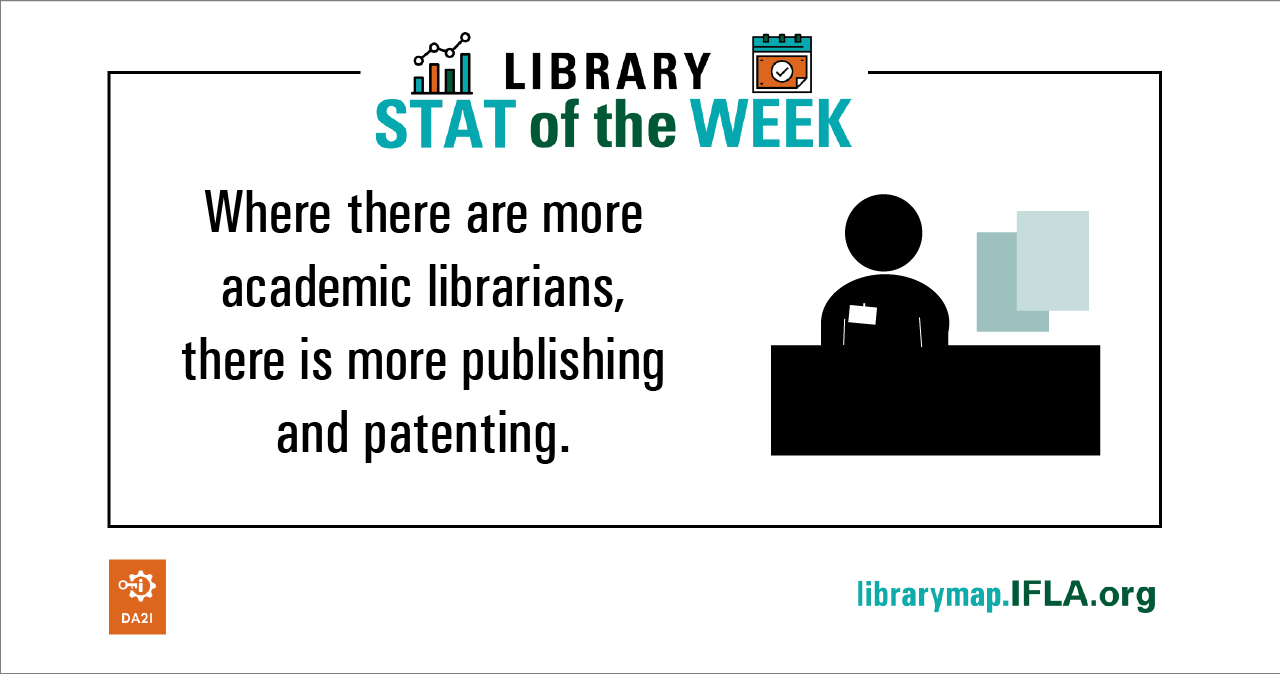 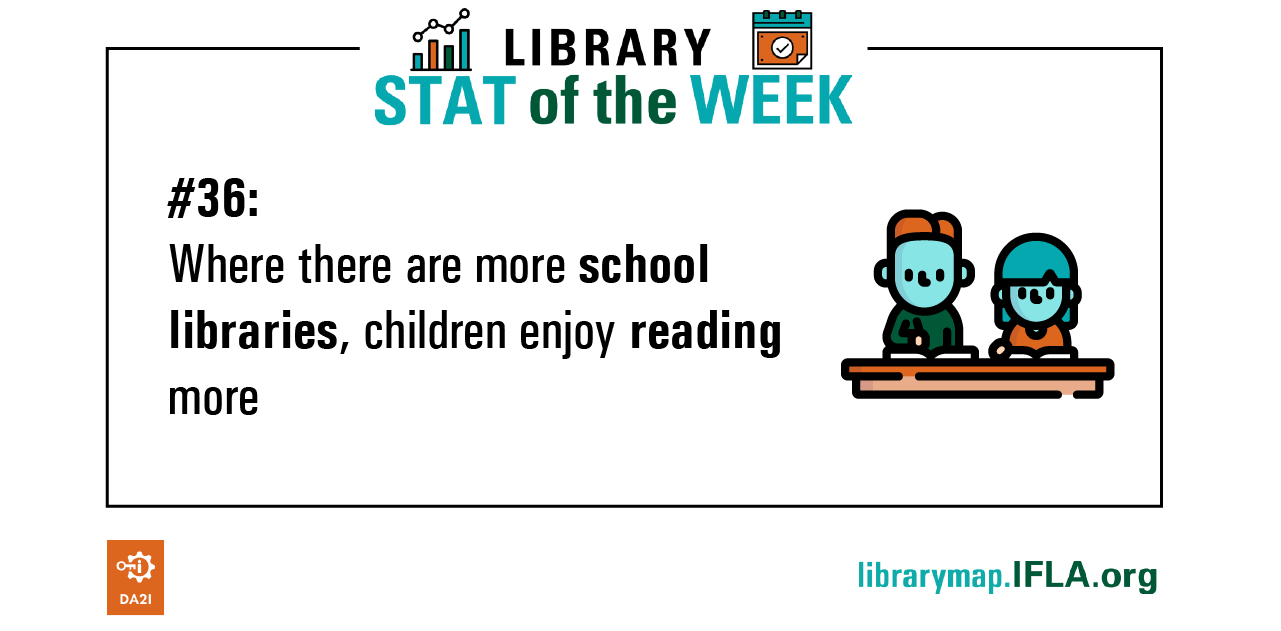 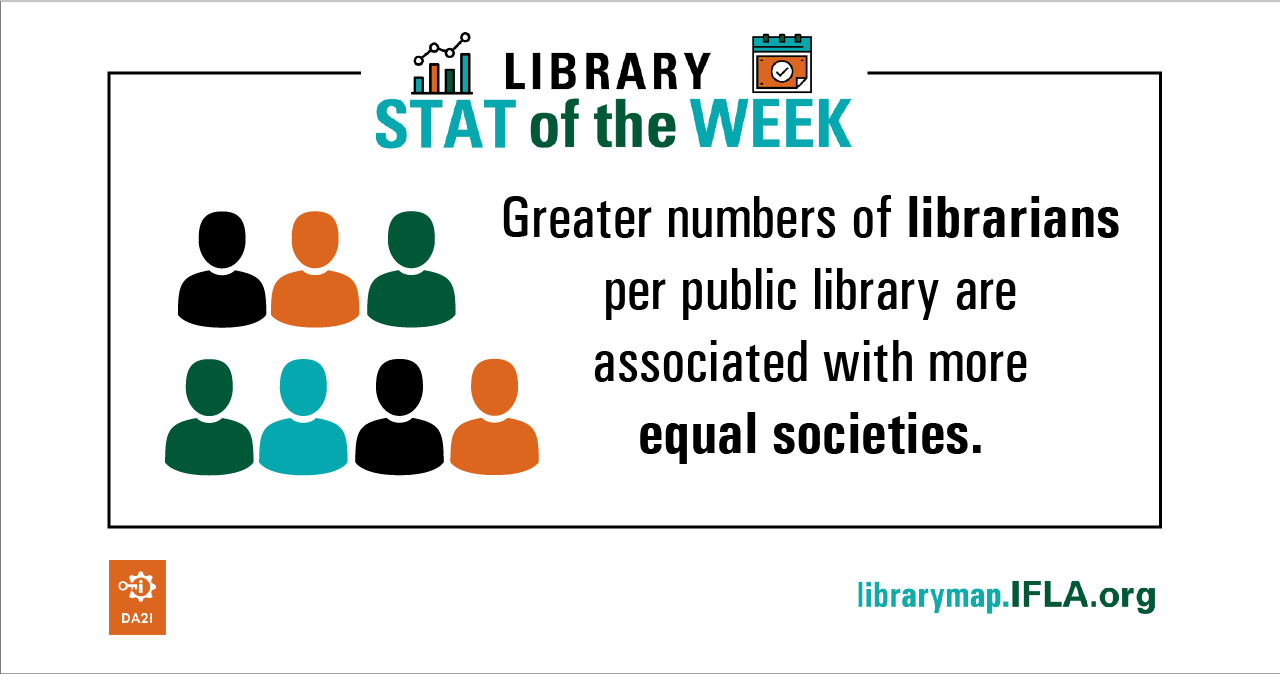 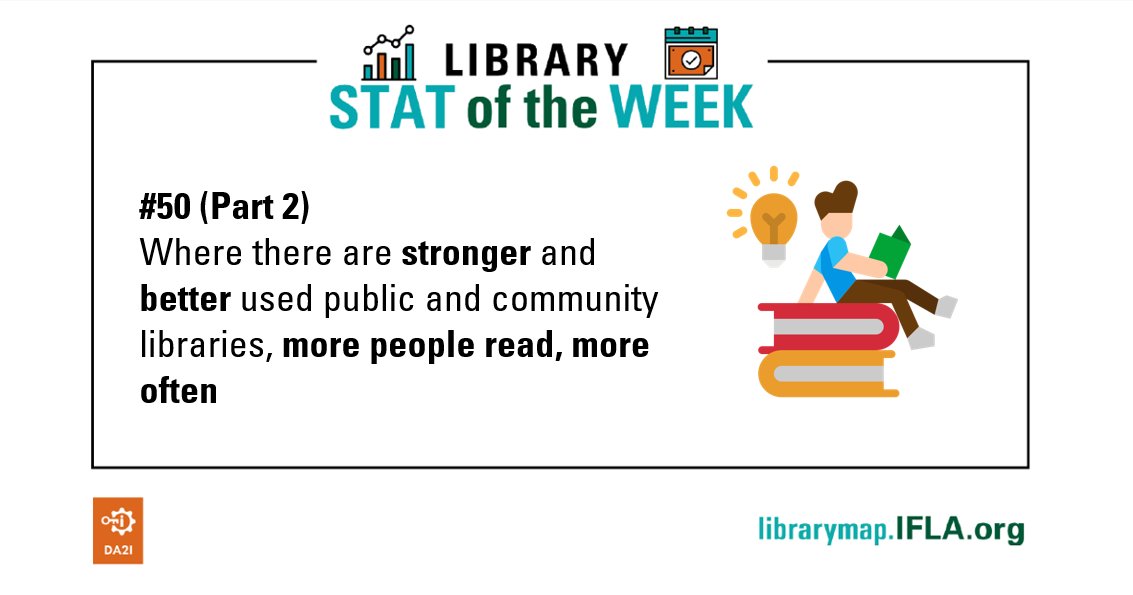 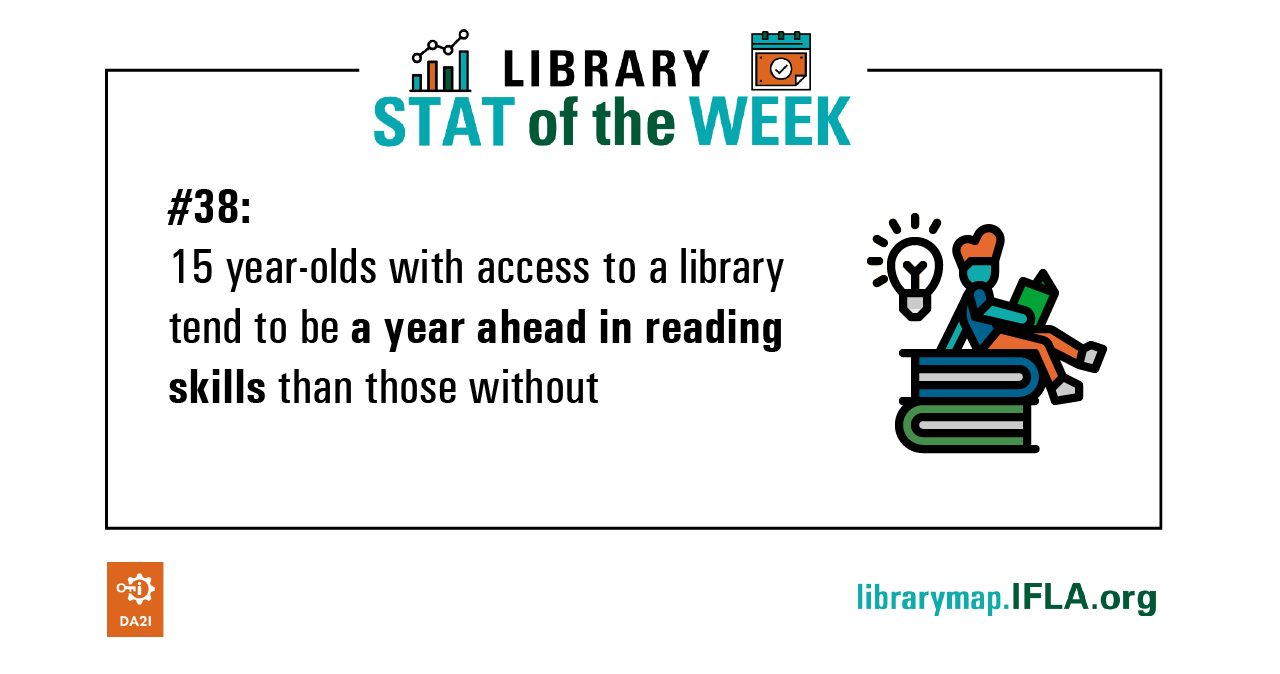 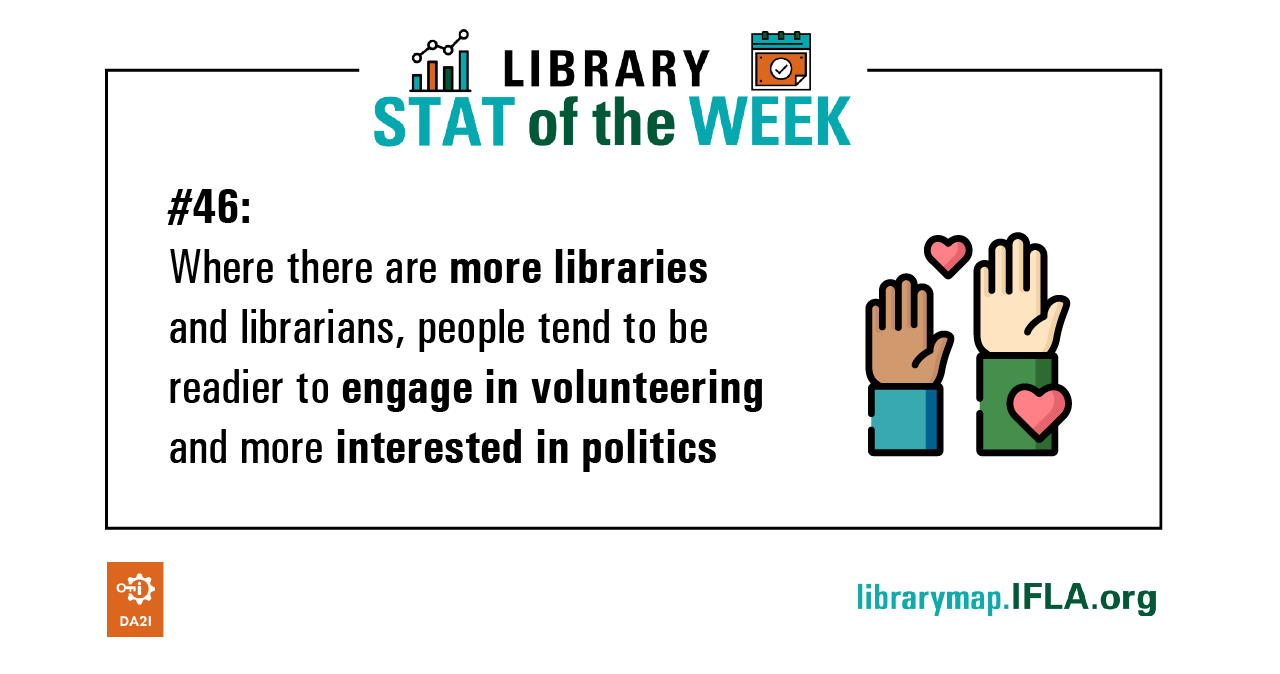 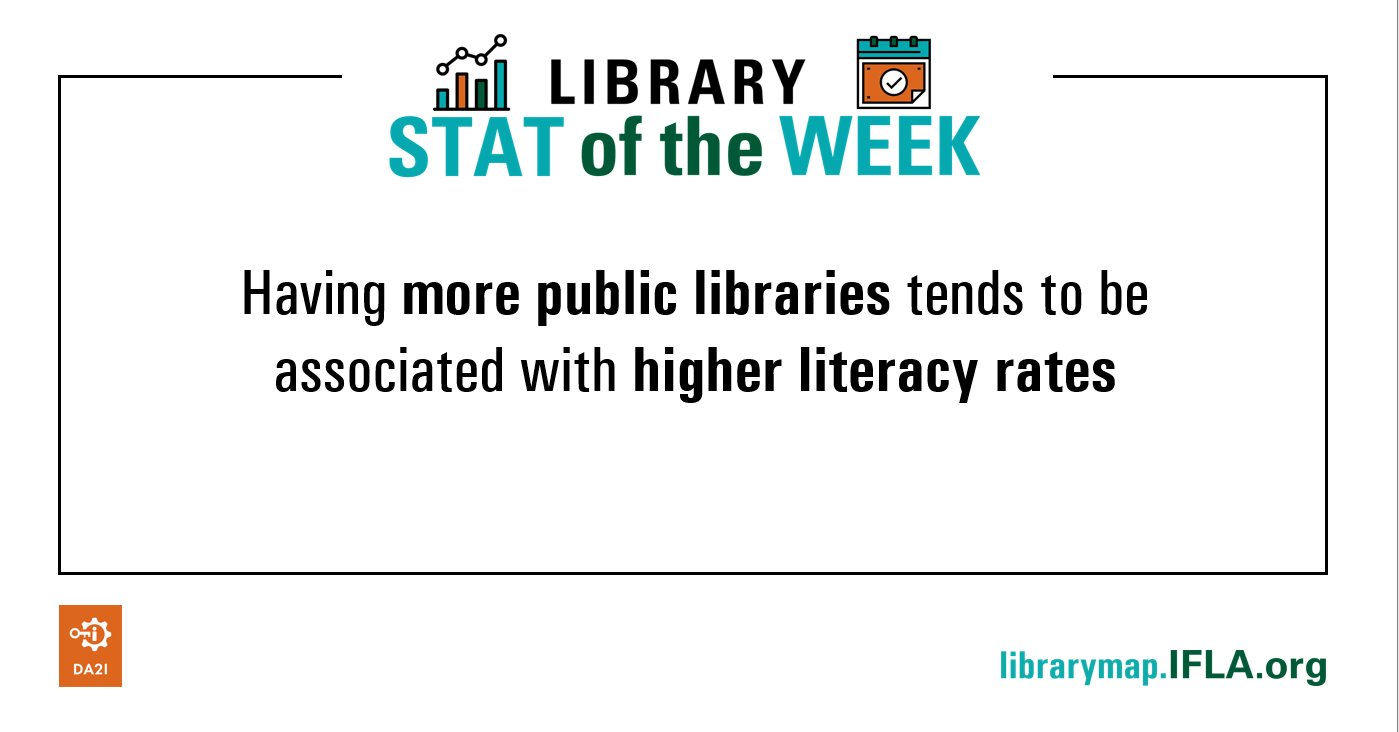 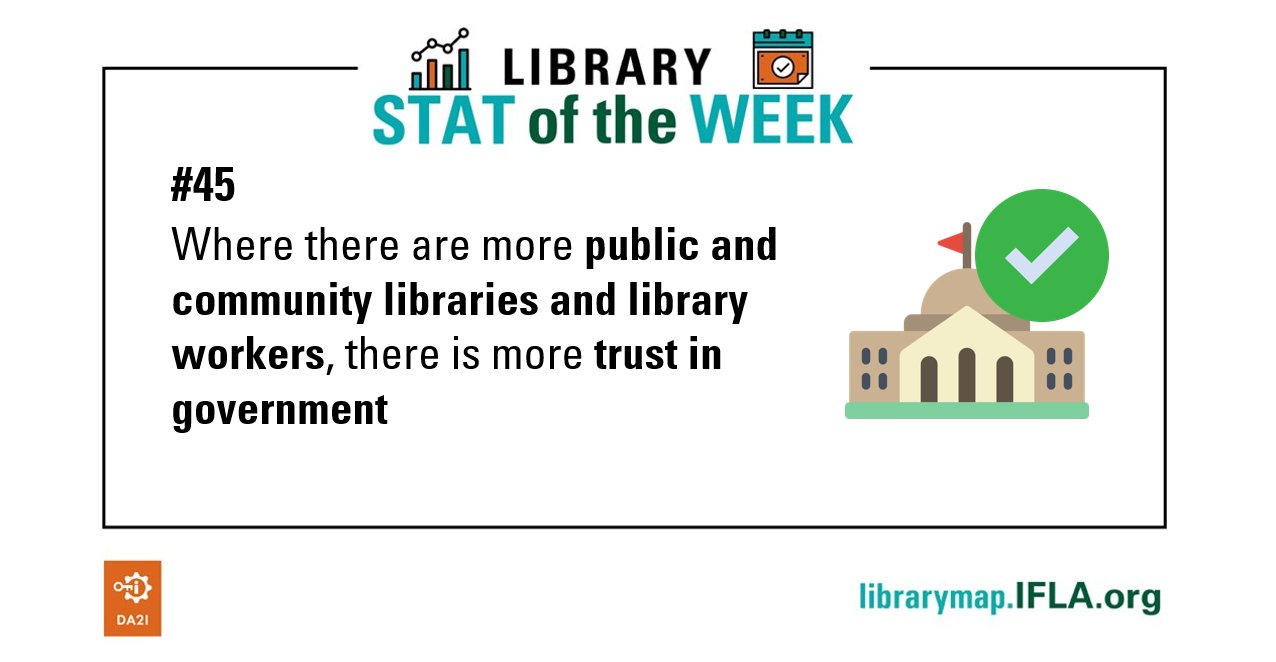 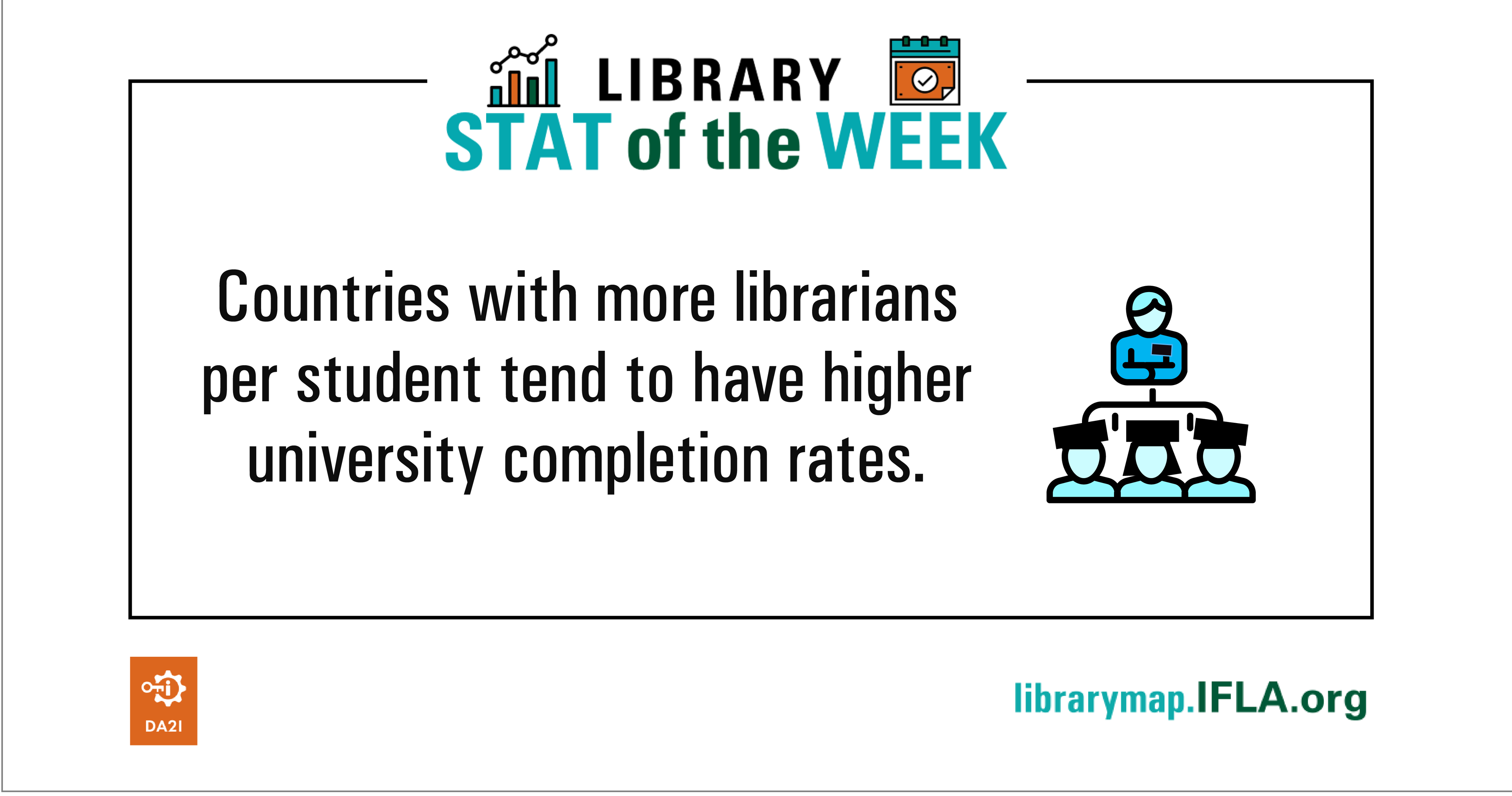 YouTube playlist – IFLA LMW SDG Stories
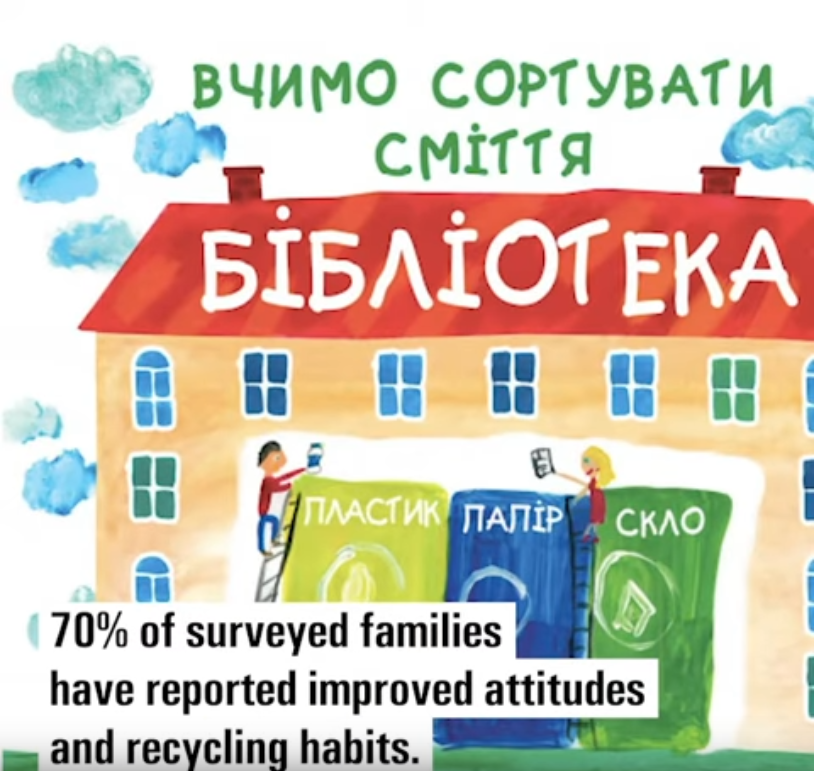 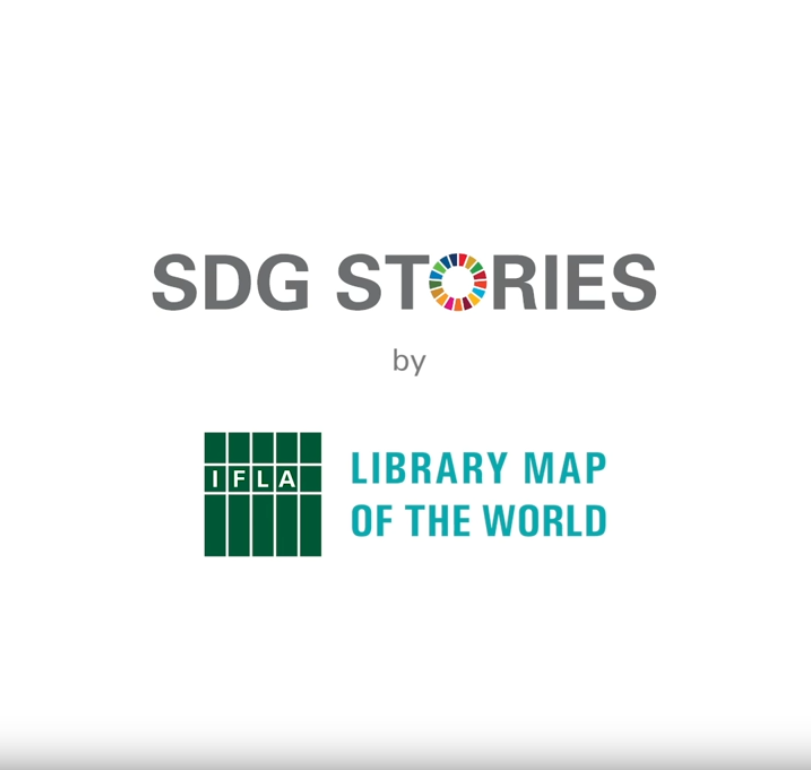 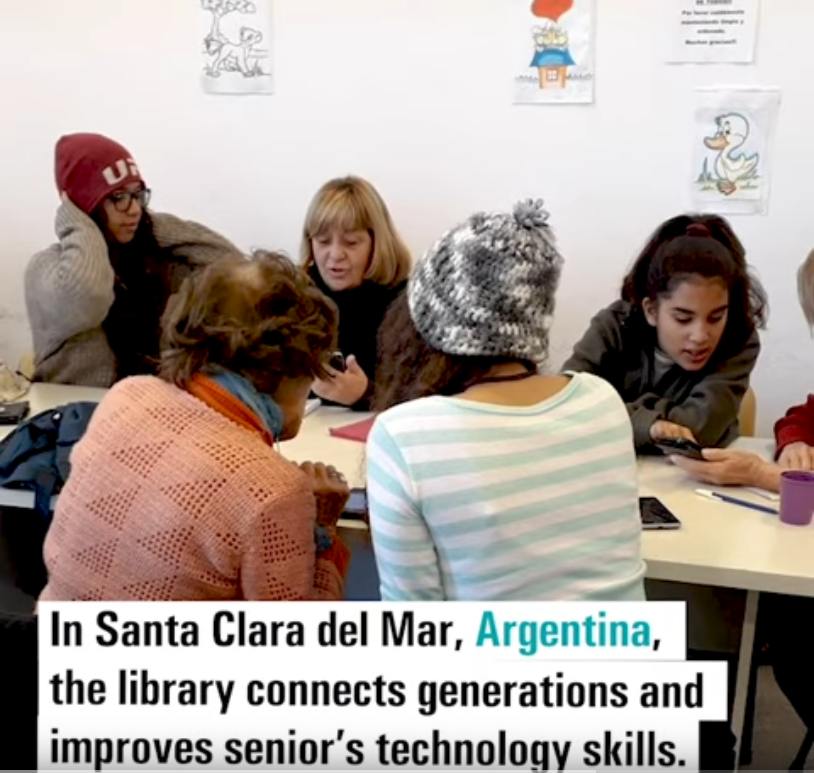 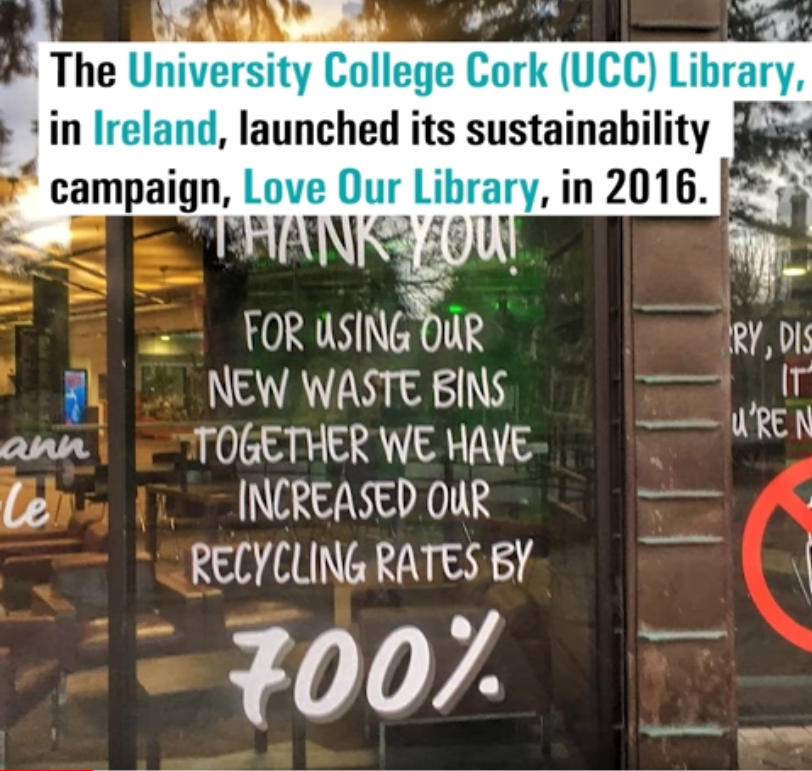 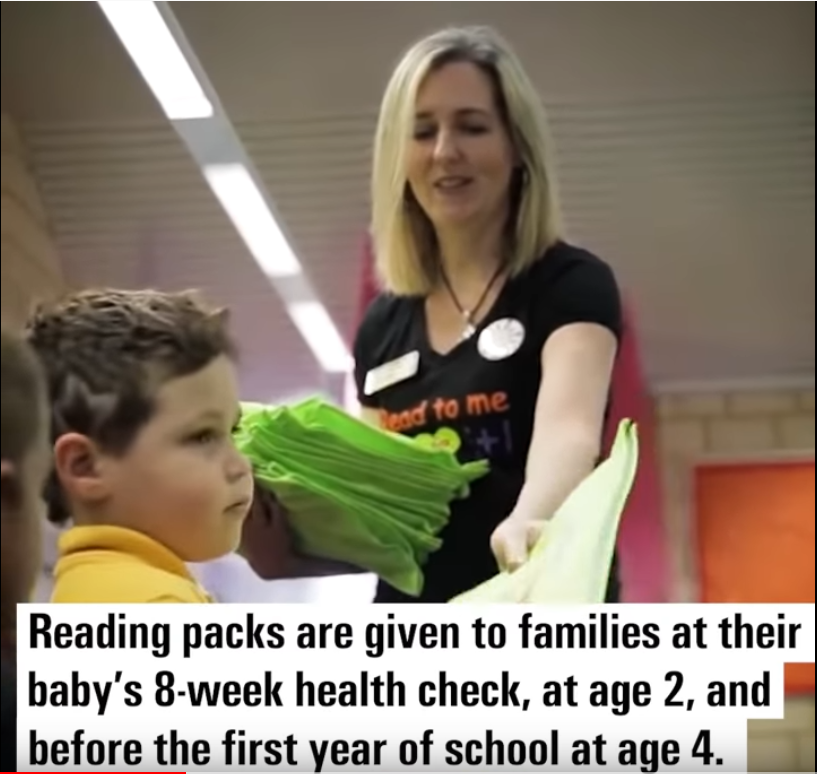 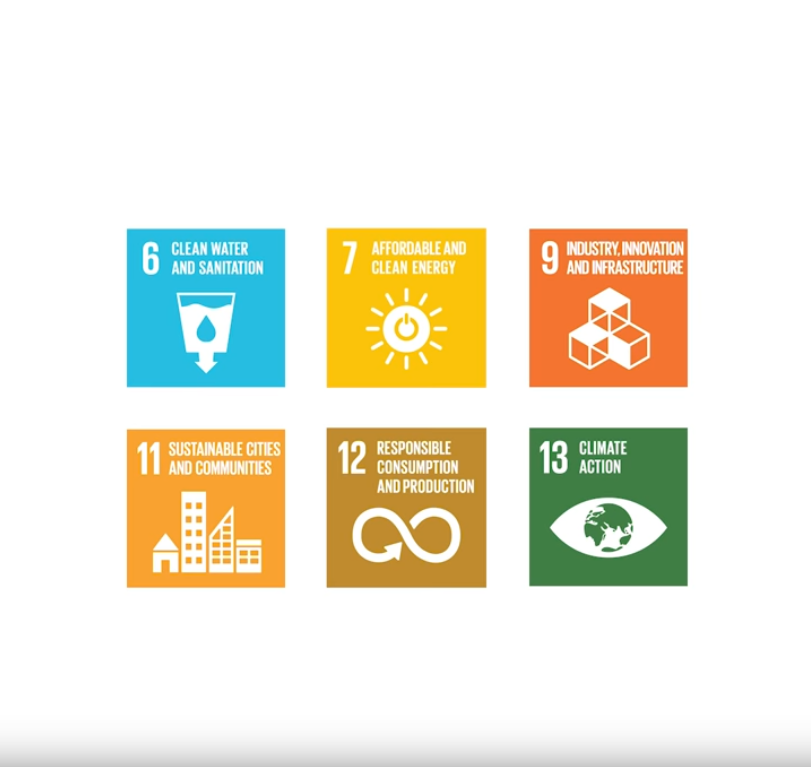 Country profile
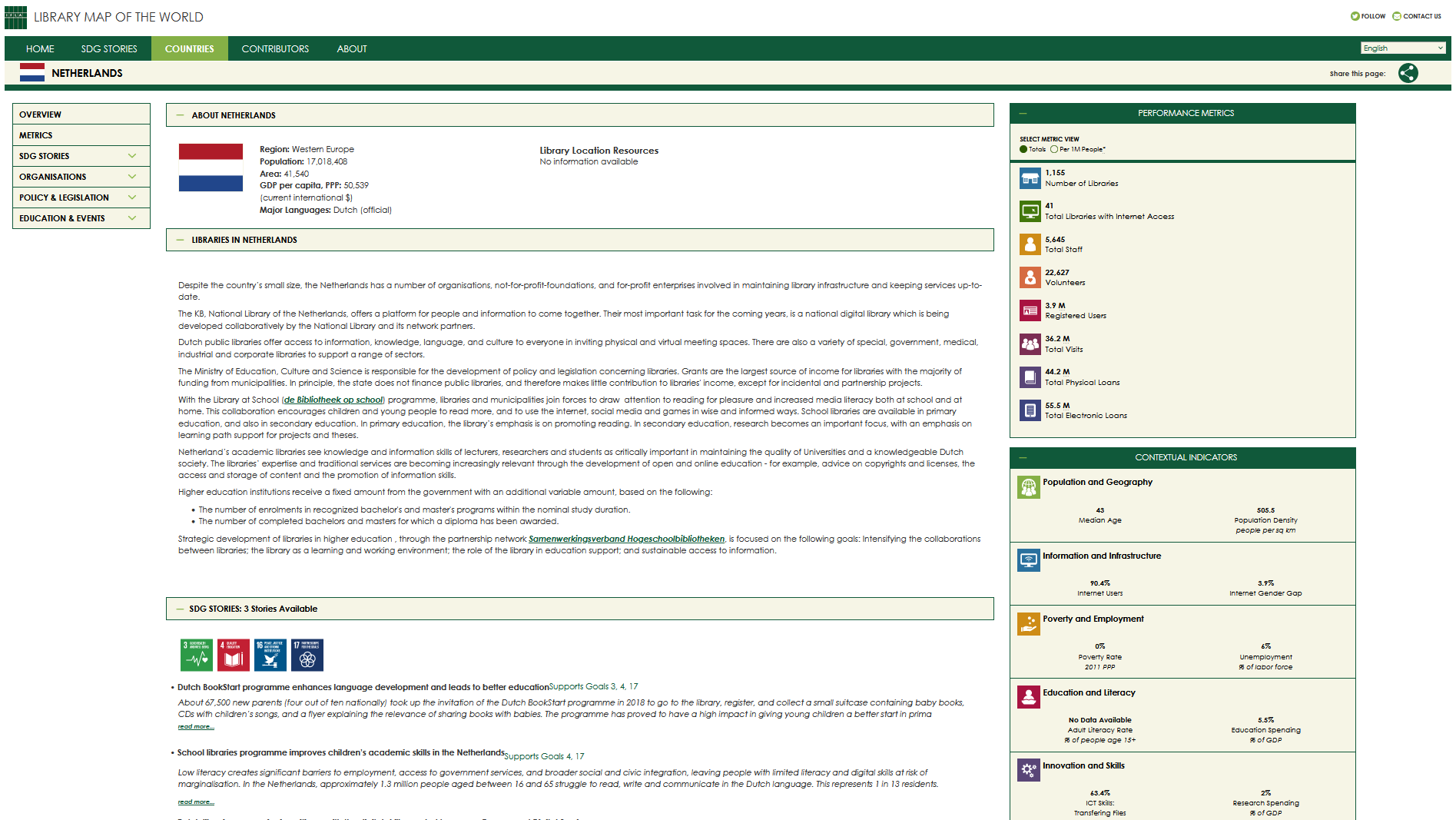 Phone Number
Email Address
Website
+31 70 3140884
librarymap@ifla.org
librarymap.ifla.org
Questions?
Feedback?
#WeAreIFLA
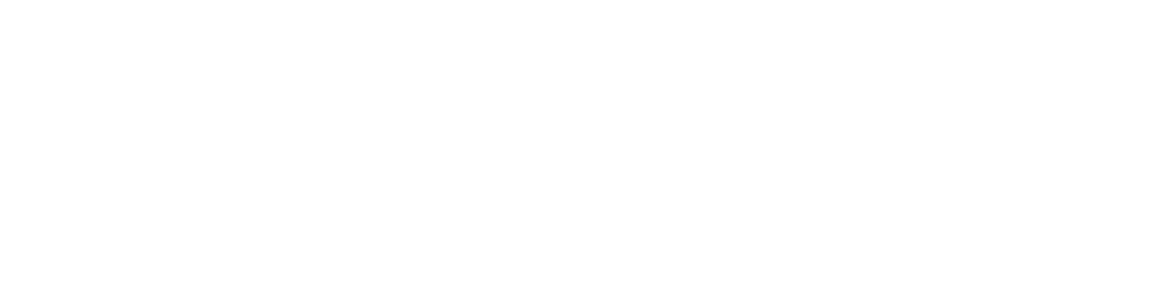 © IFLA Library Map of the World 2021